BARTa complete solution for the entire turnout process
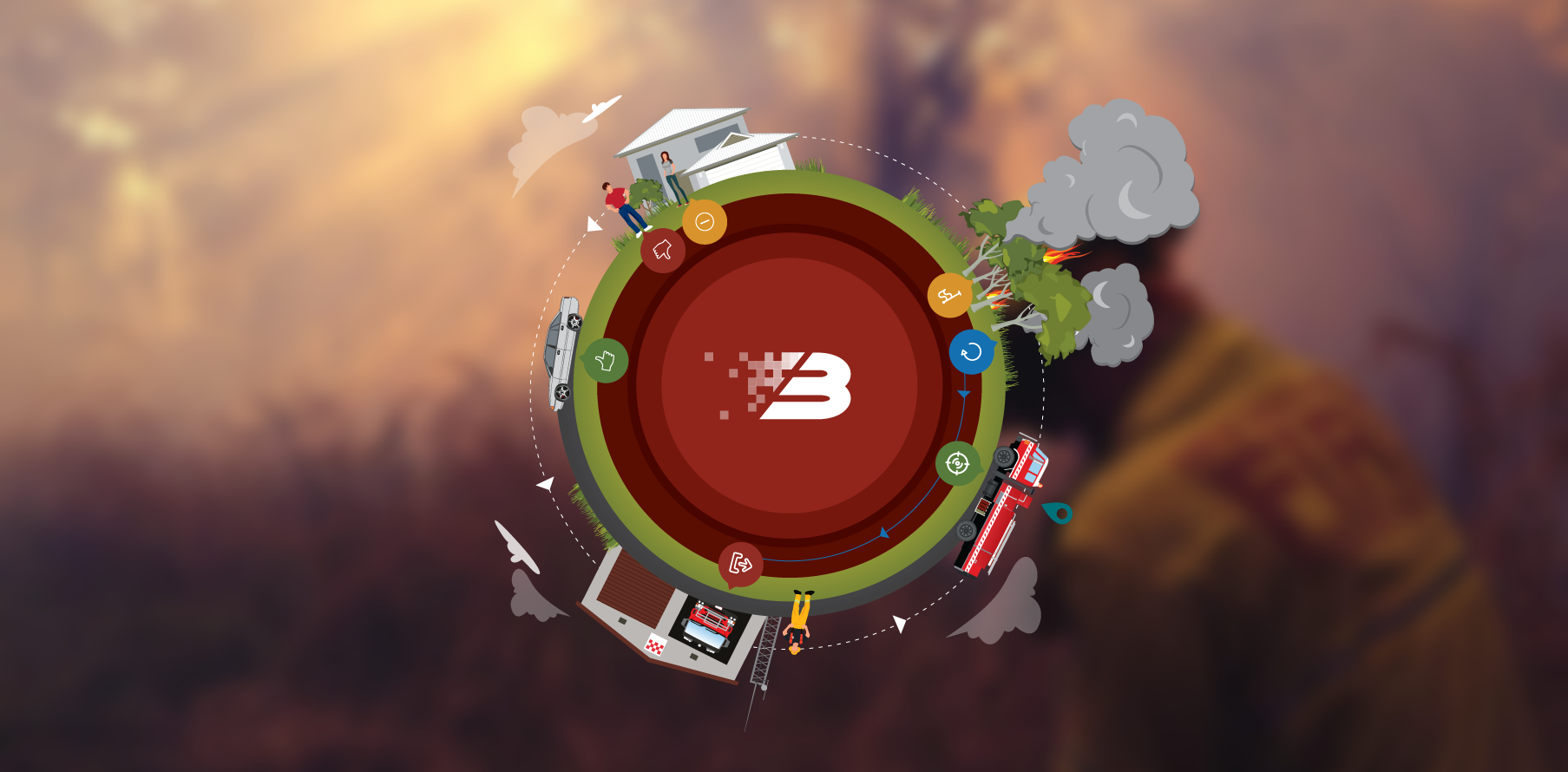 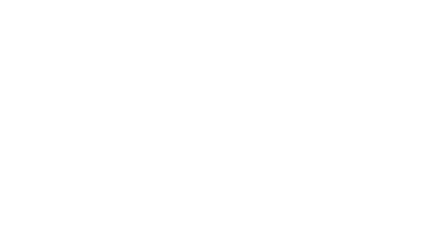 By the BART Team, at Emerg		DATE: 18/05/2017
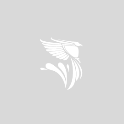 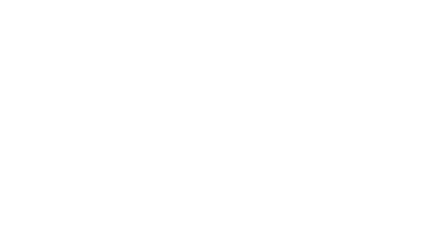 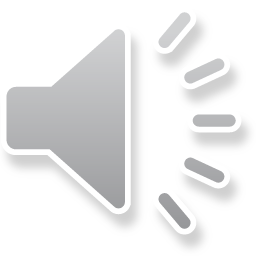 [Speaker Notes: Thank you for allowing me share what we have learnt so it may help you develop world standard App applications.
Happy to answer questions]
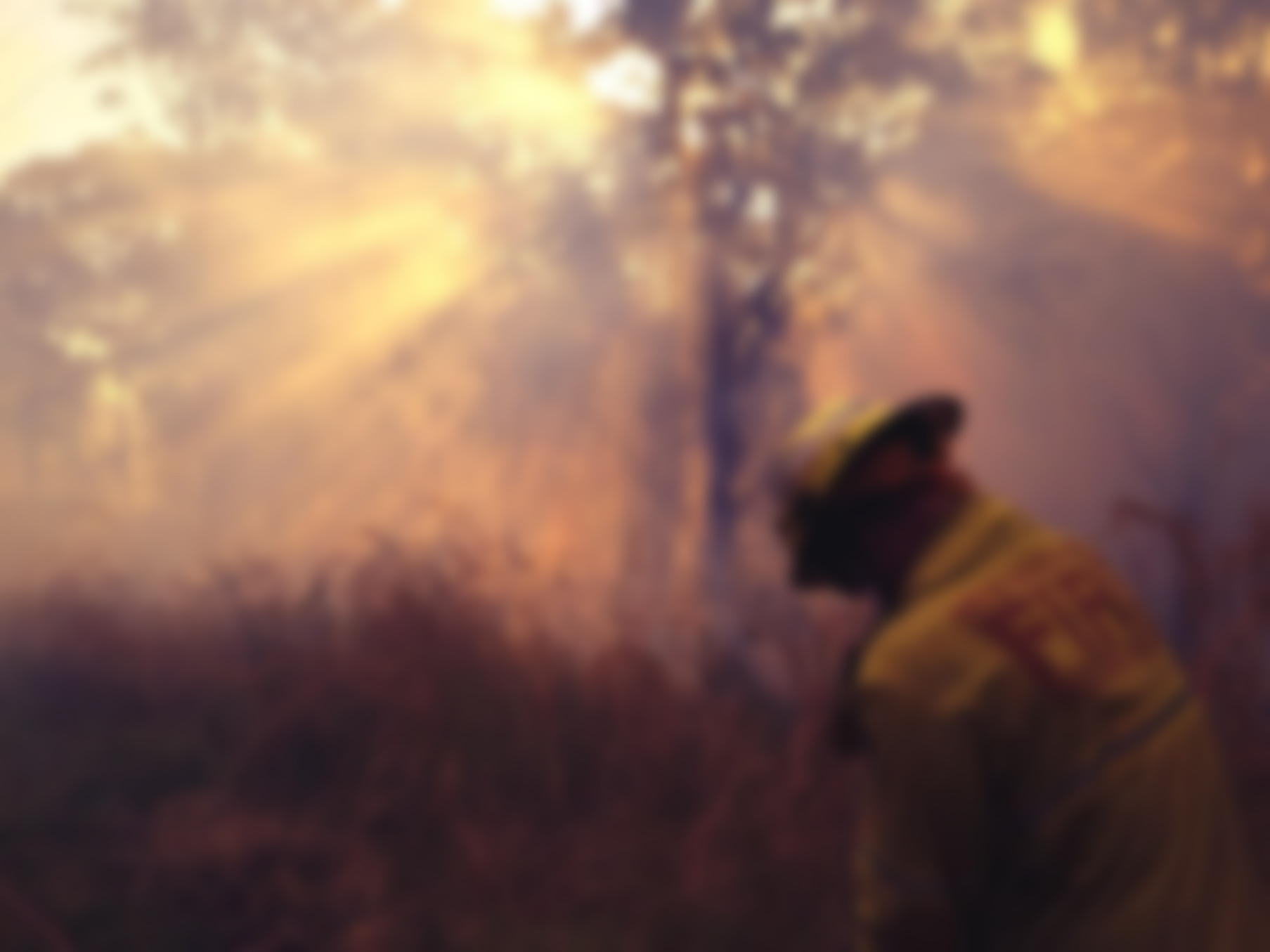 Emergency Personnel
who get up at 3am in the morning 
to help other members of 
their community
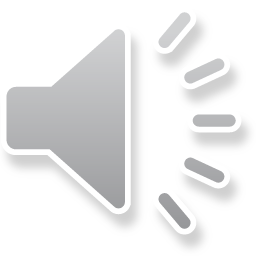 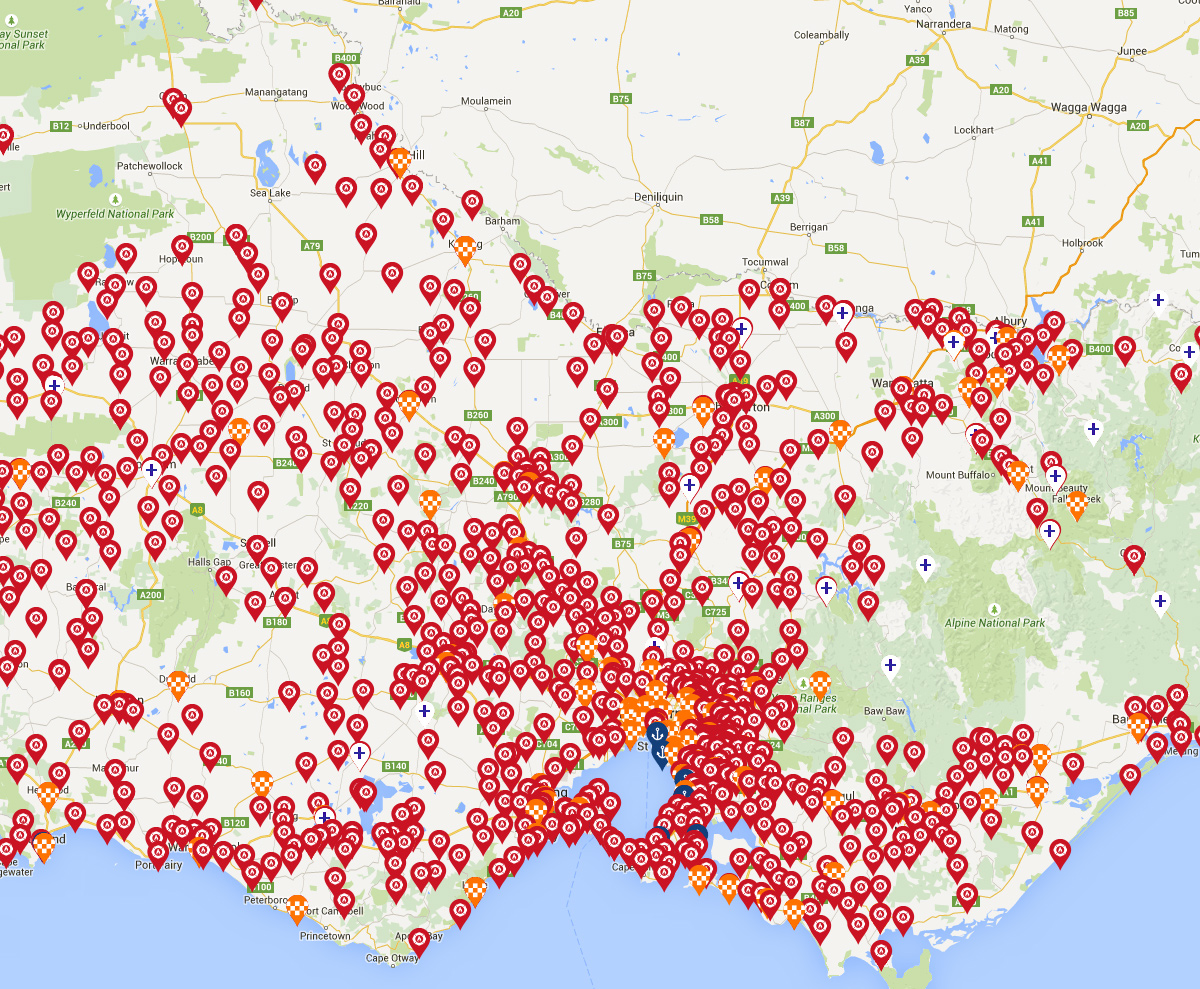 Embraced by over 24,000 Australians
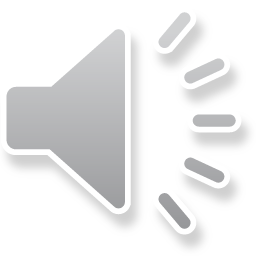 The Adoption of BART
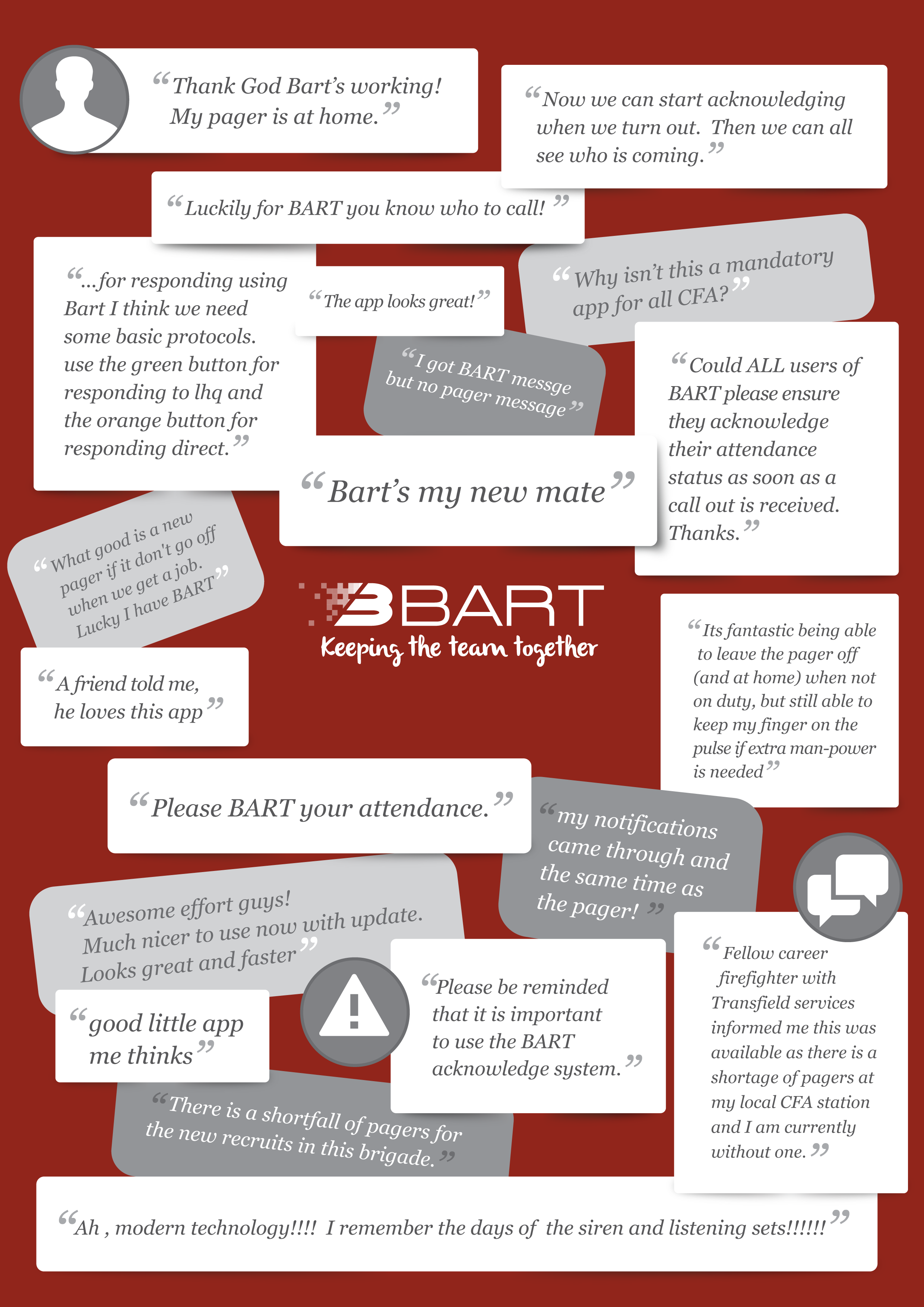 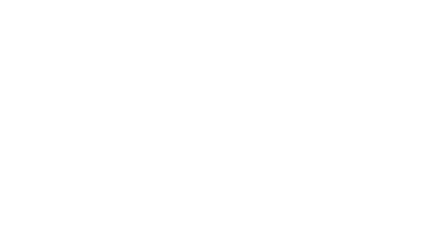 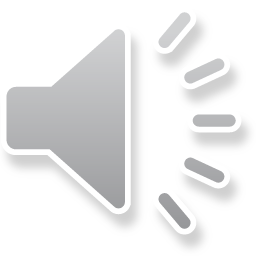 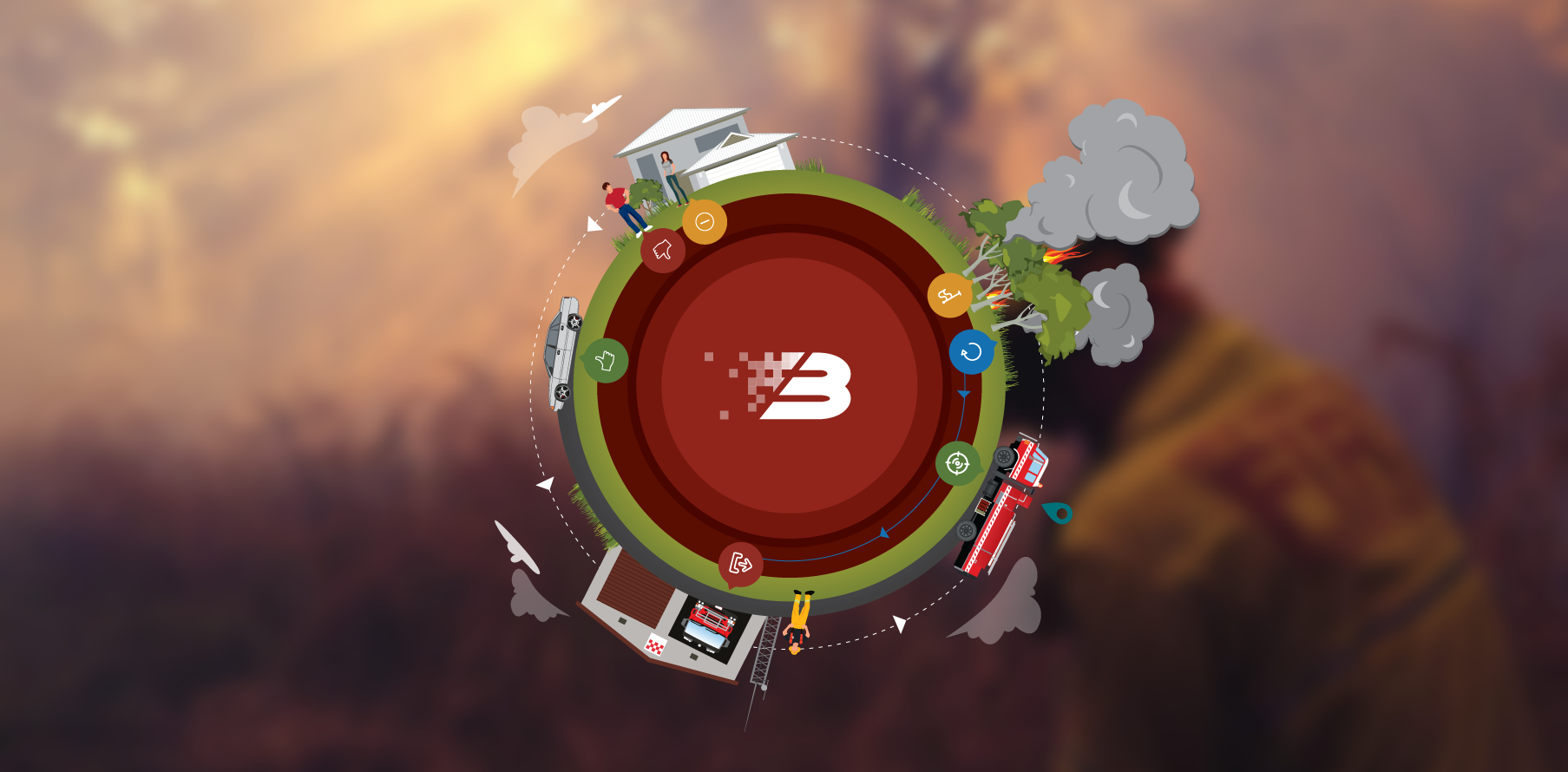 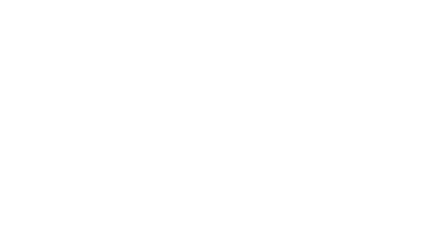 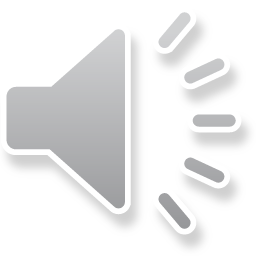 The BART Turnout Process
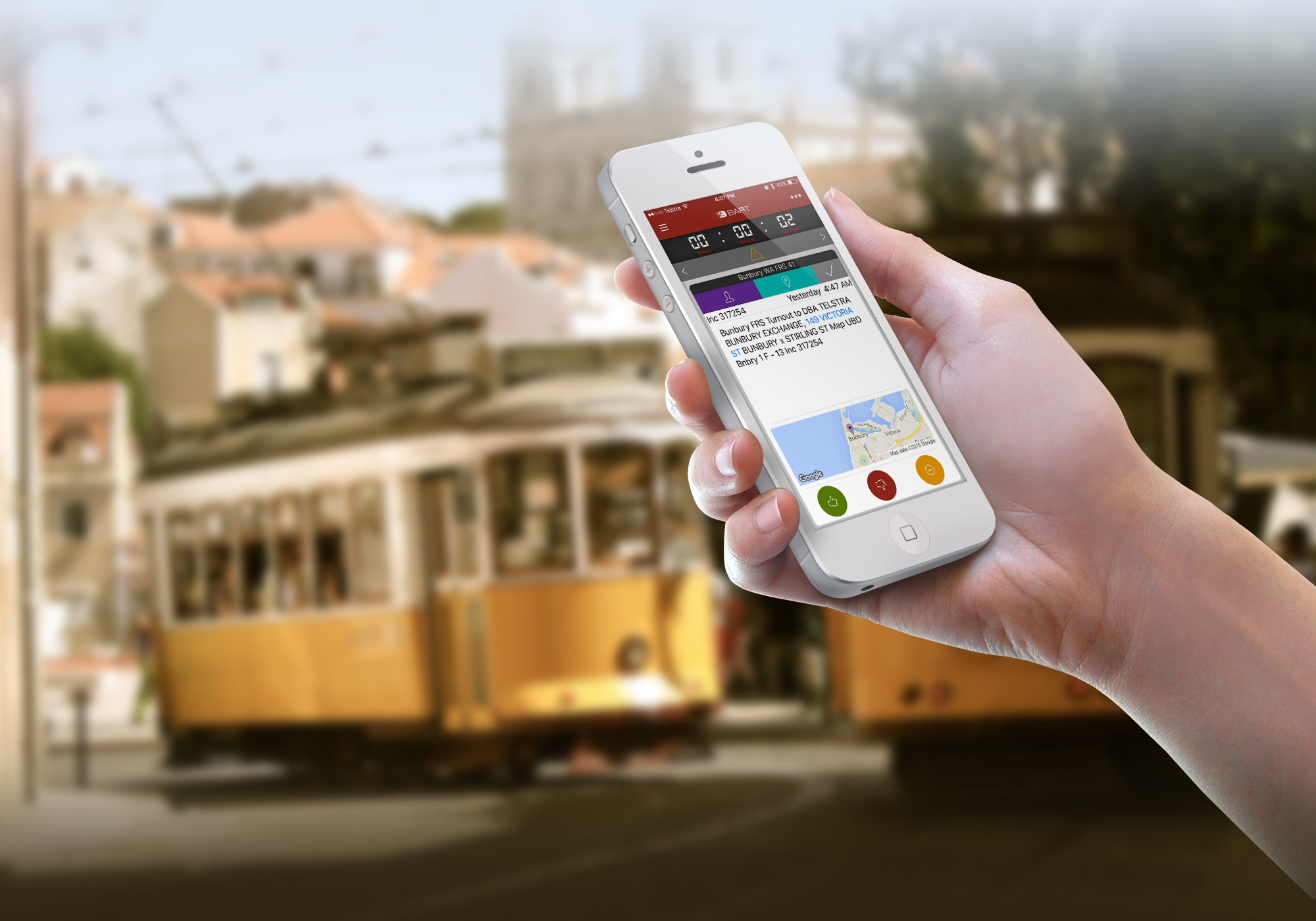 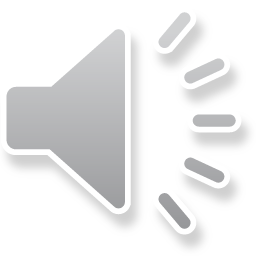 Message received
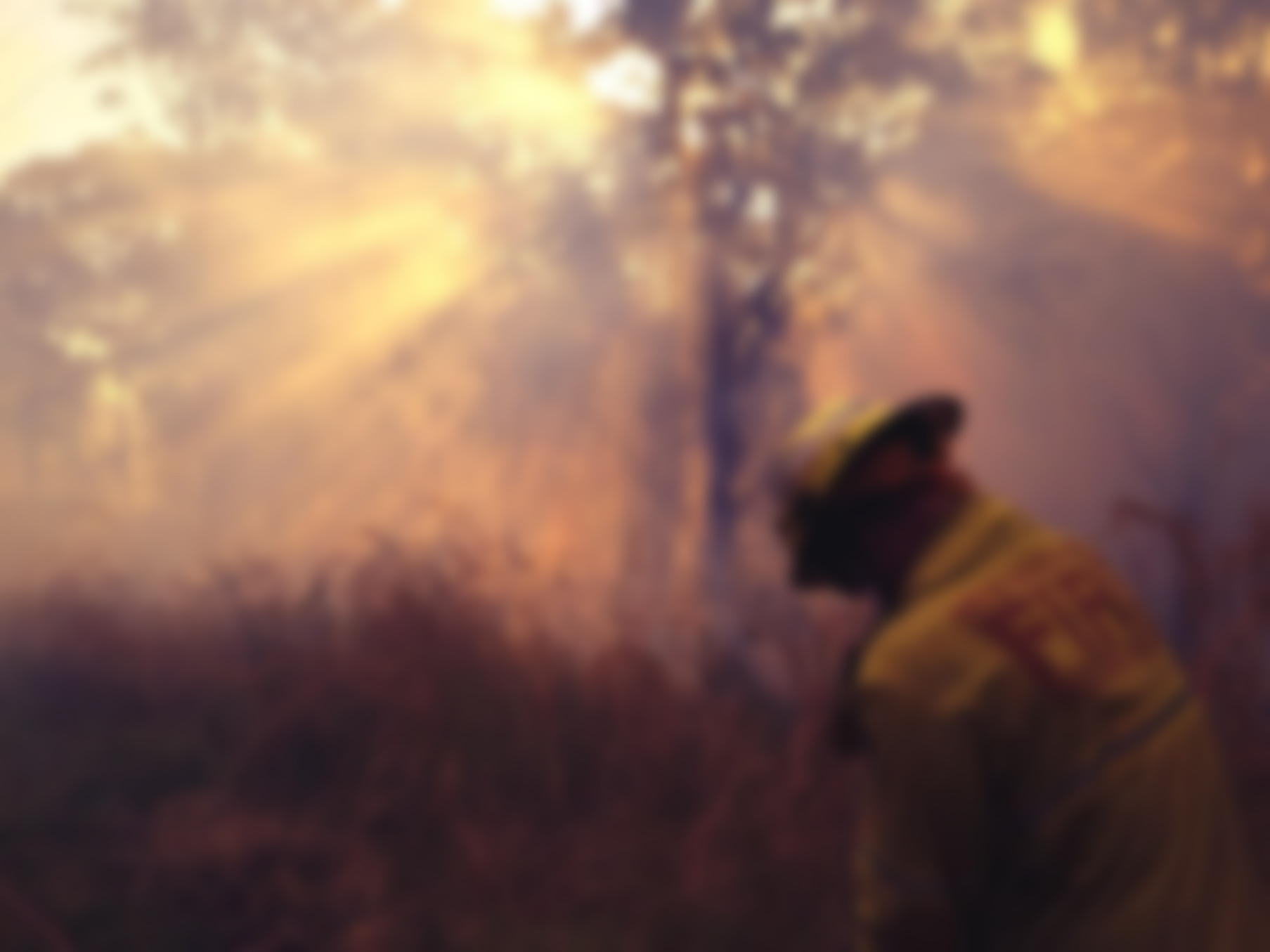 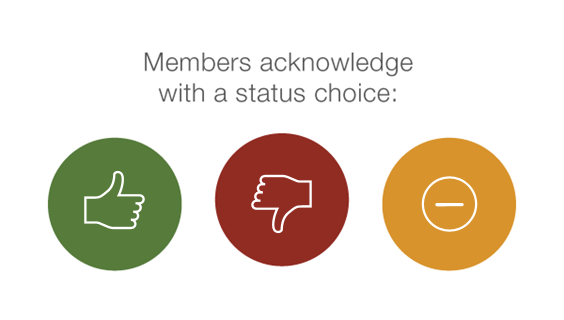 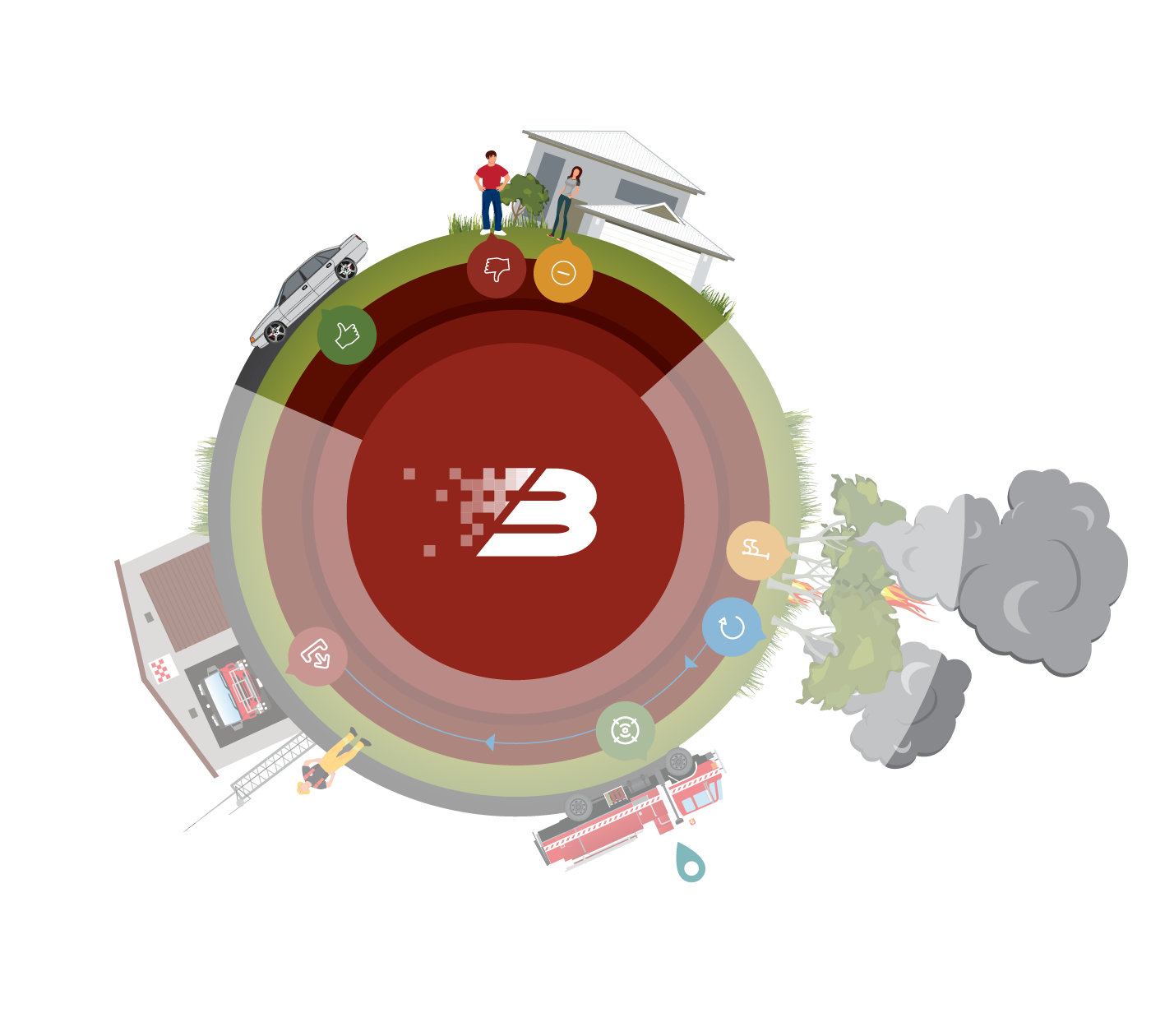 + (optional)
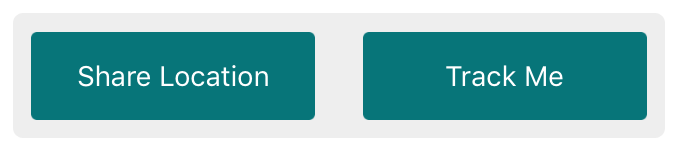 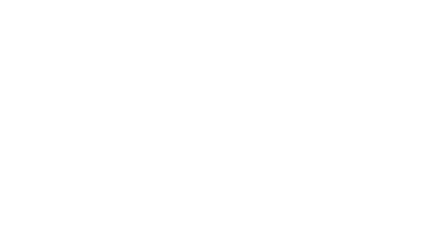 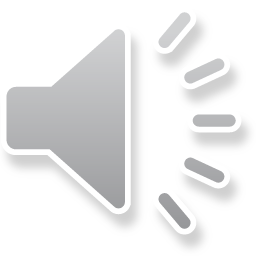 Members respond in real-time
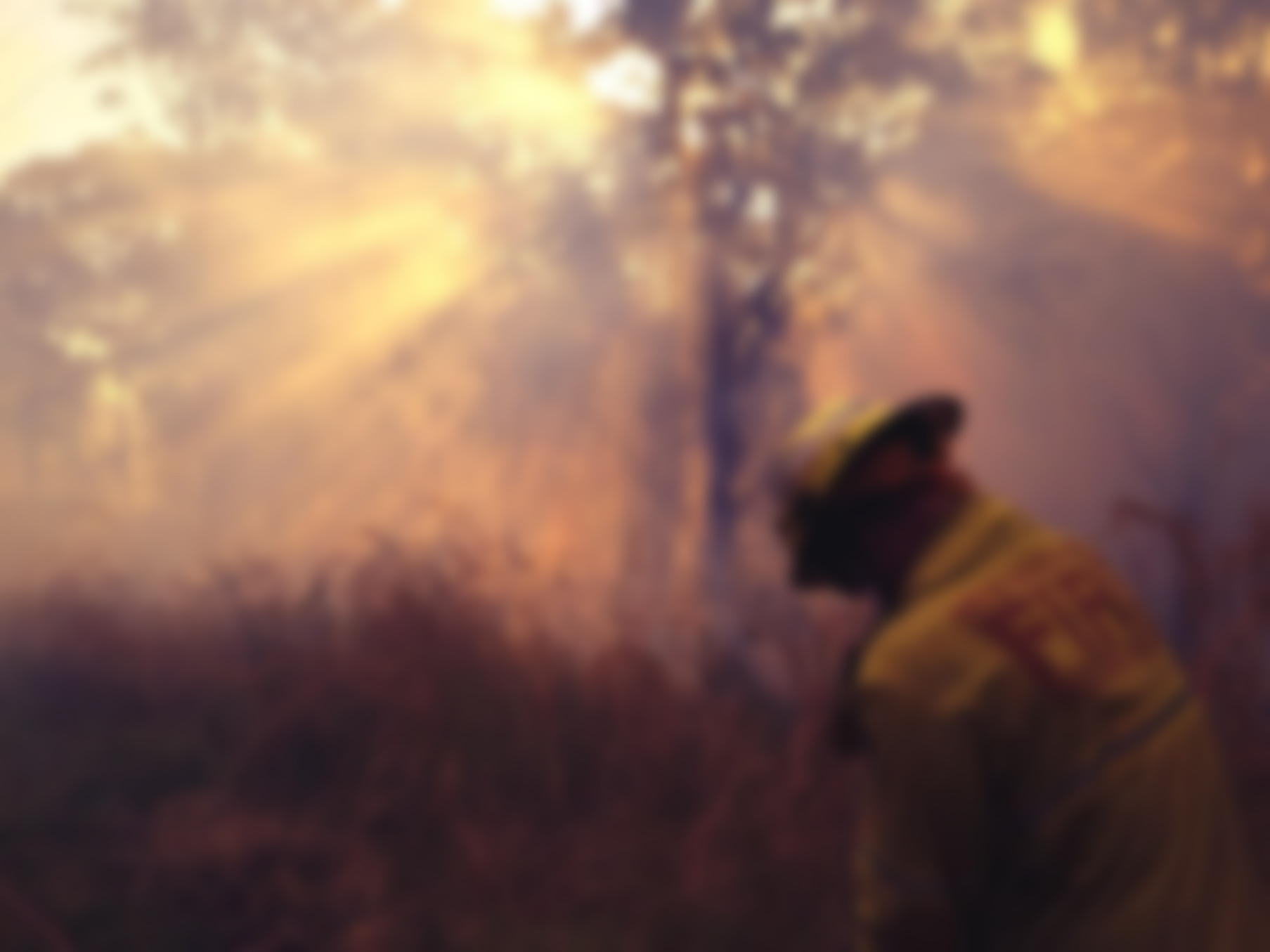 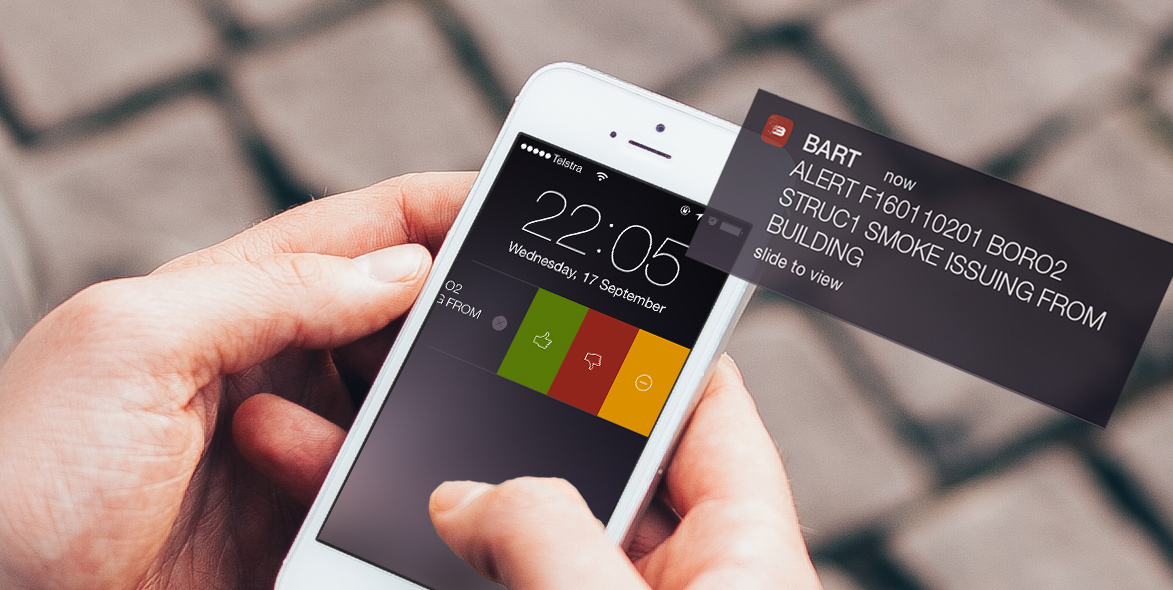 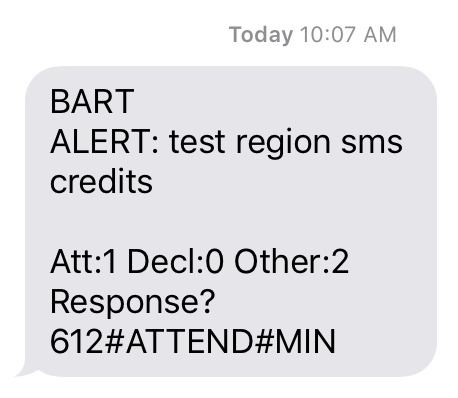 Smartphone Push Notification or SMS
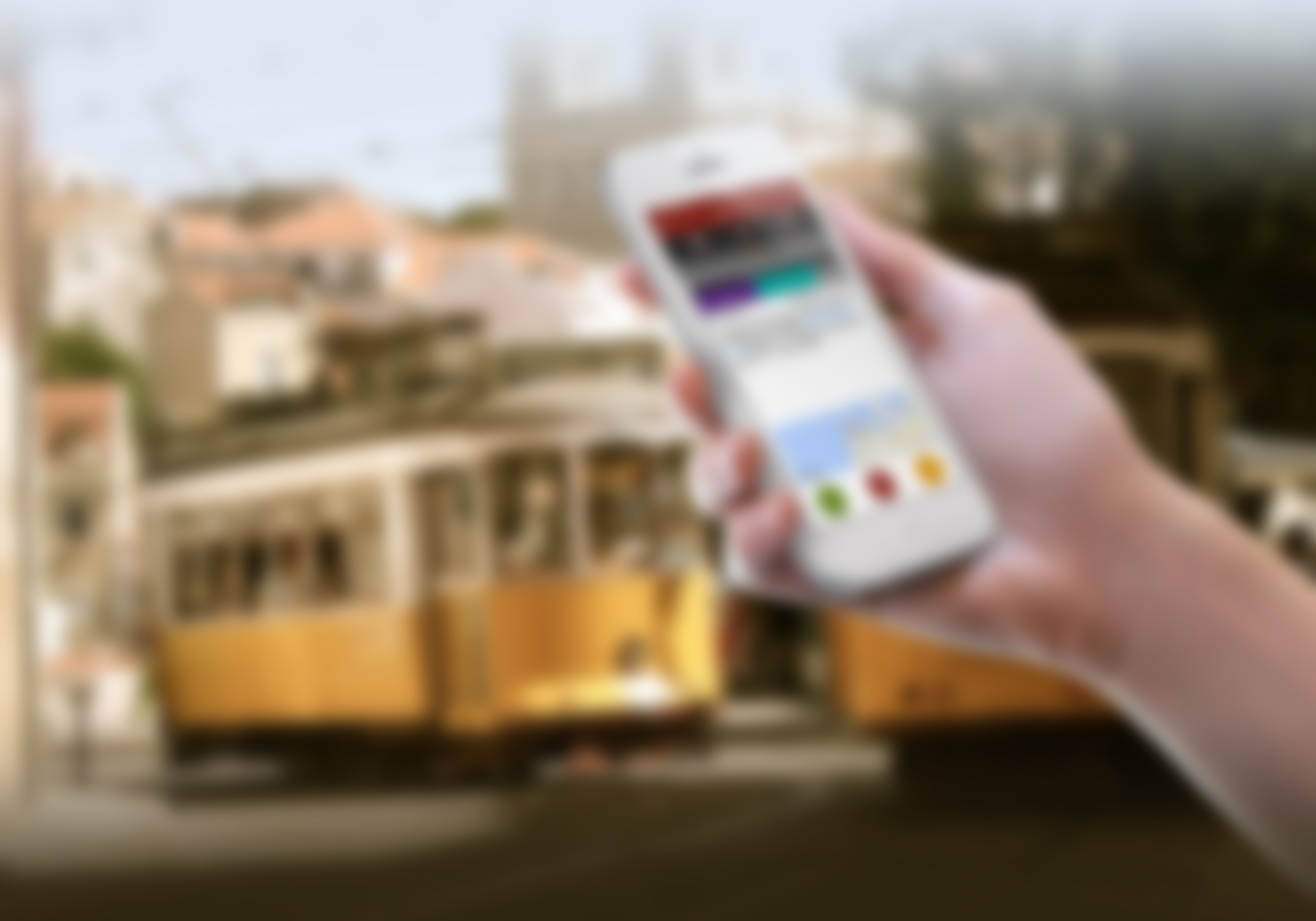 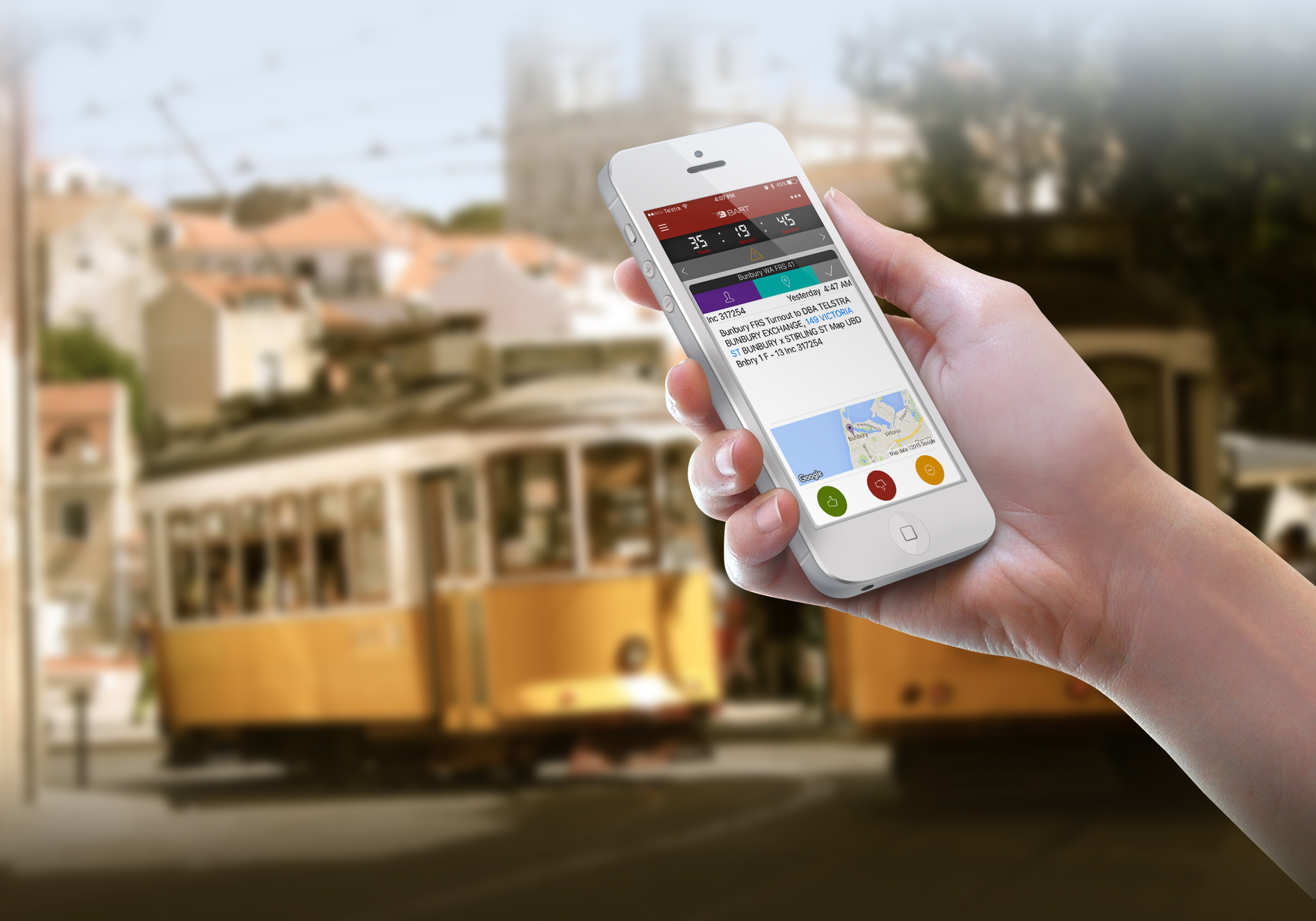 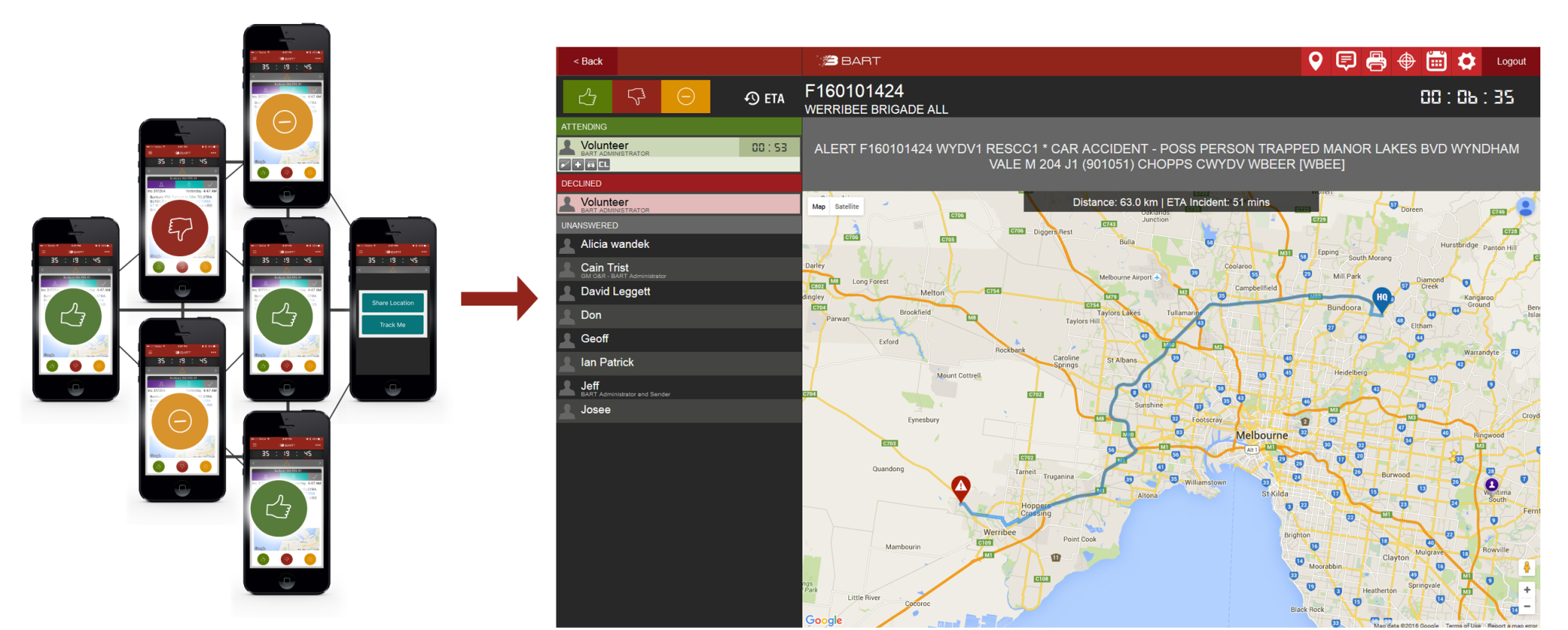 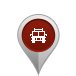 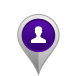 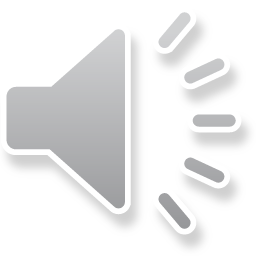 DASHBOARD
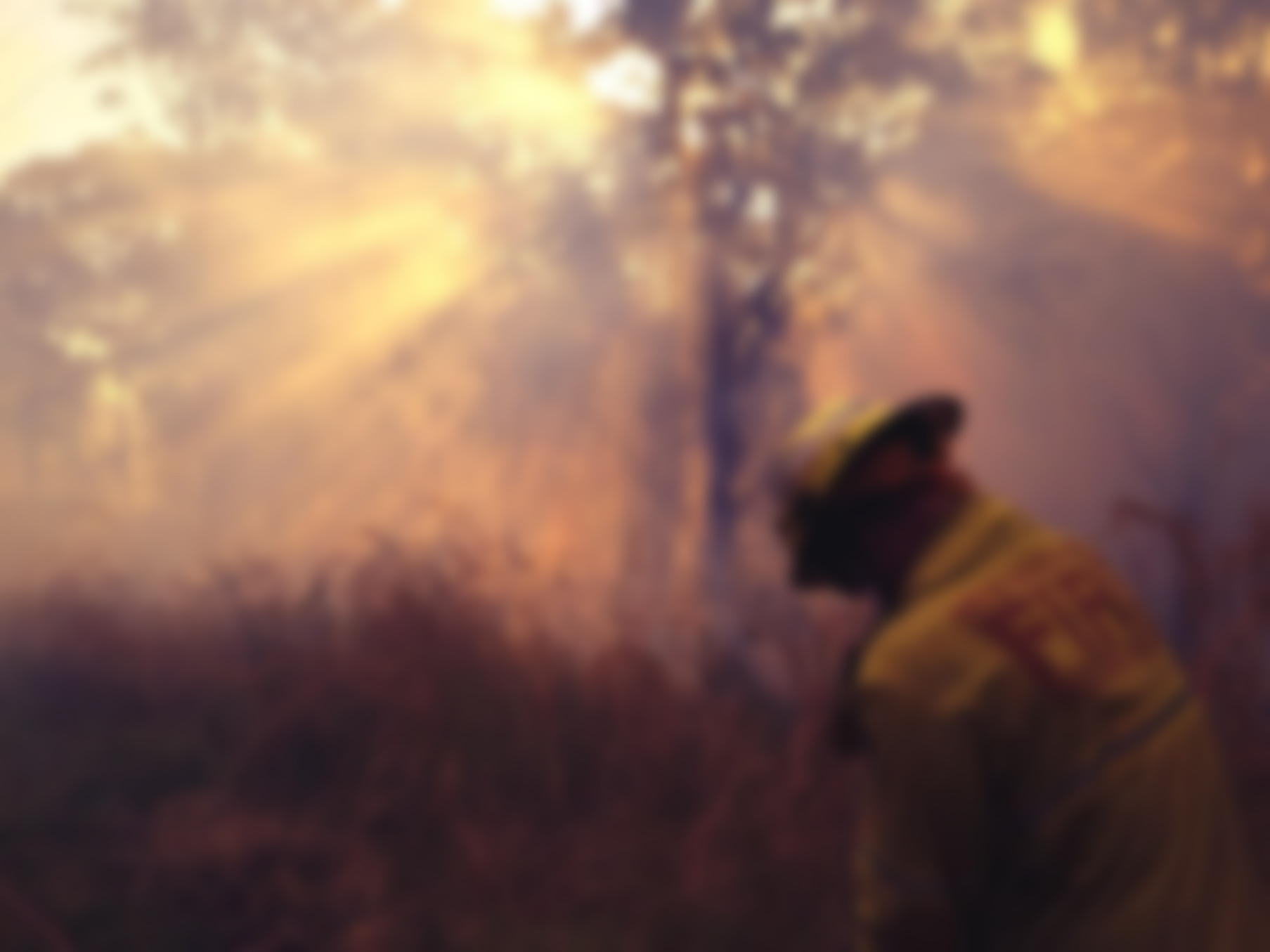 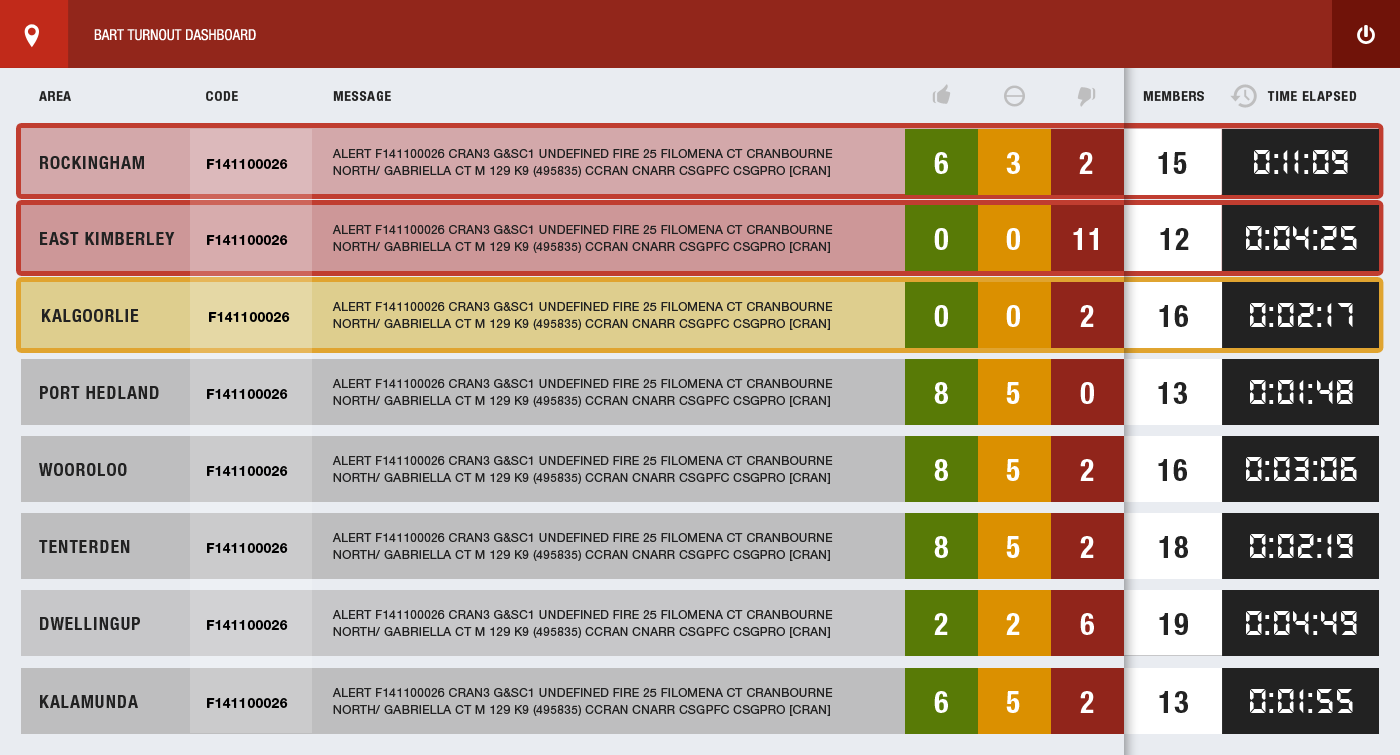 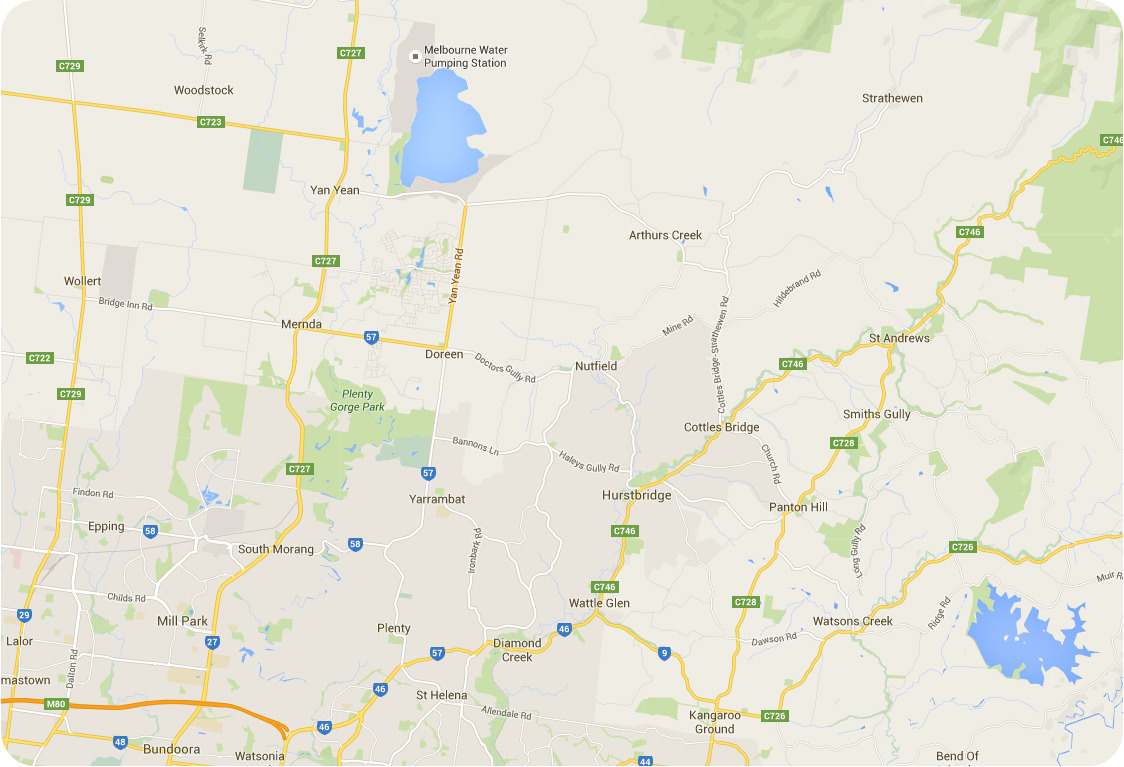 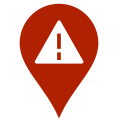 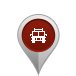 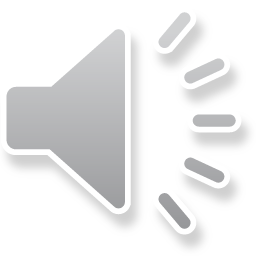 TURNOUT
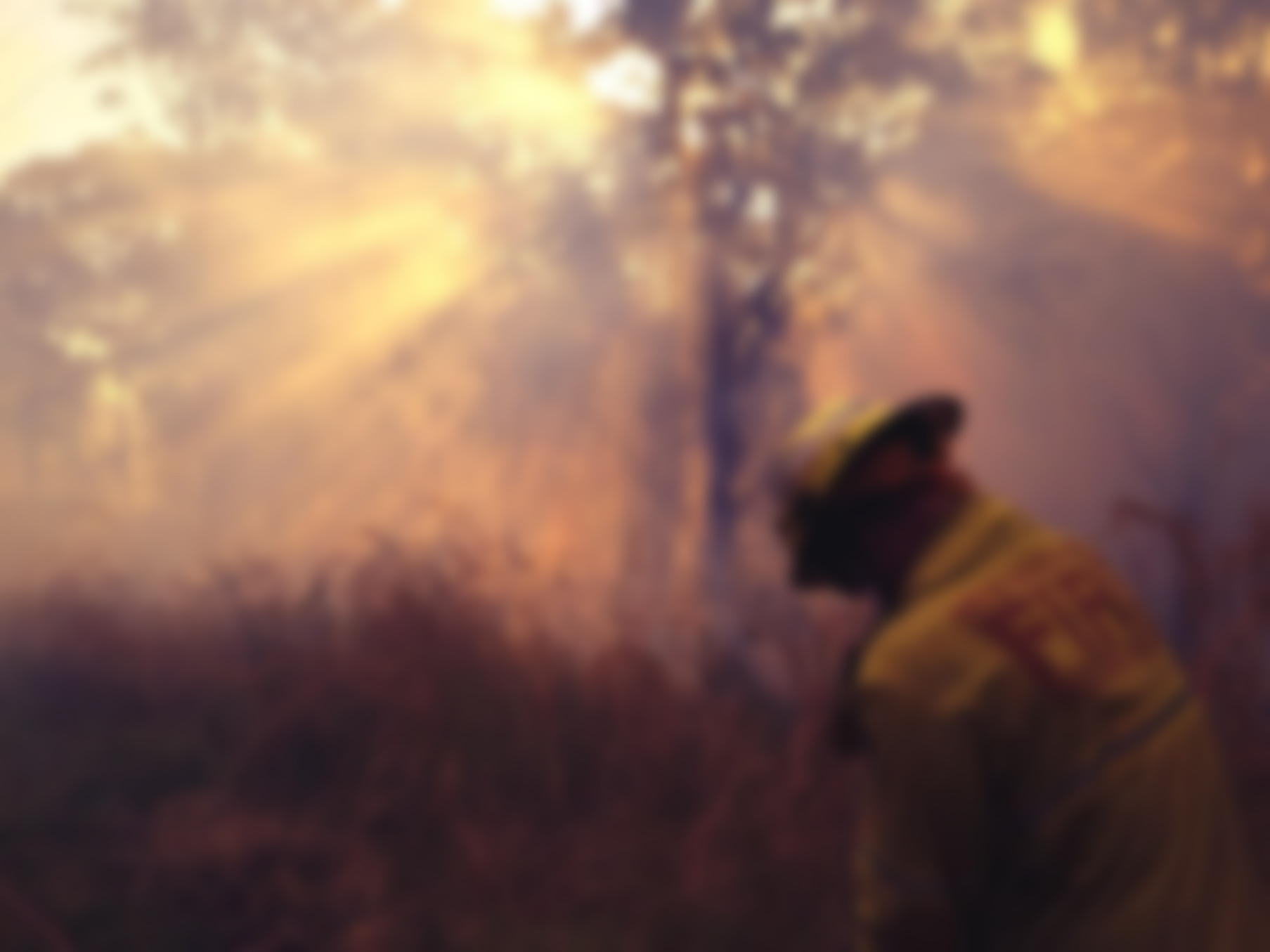 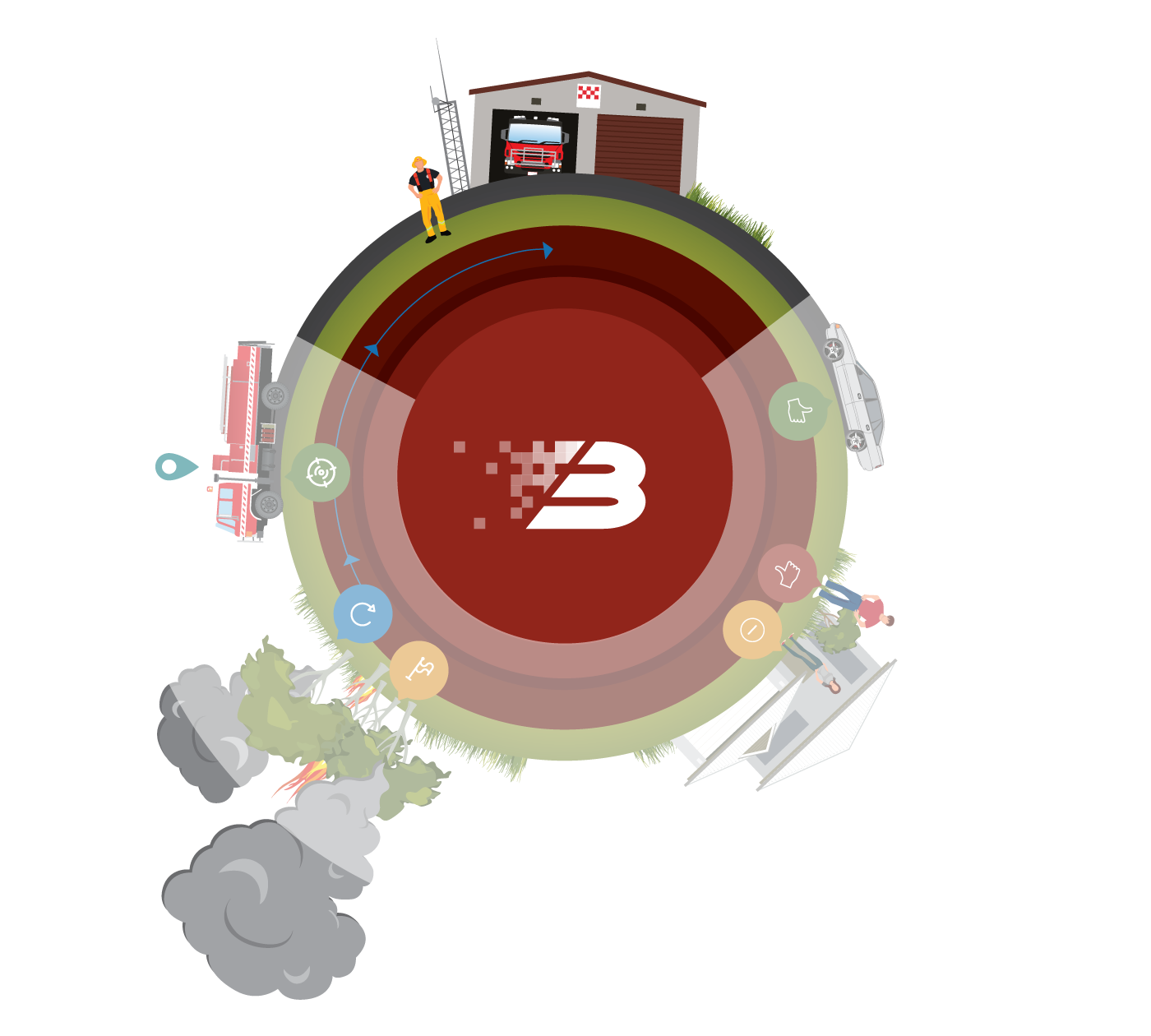 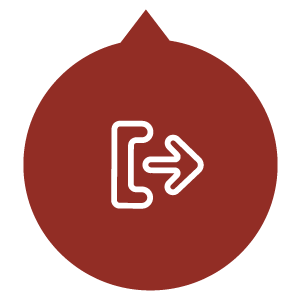 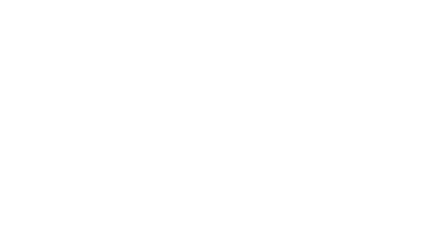 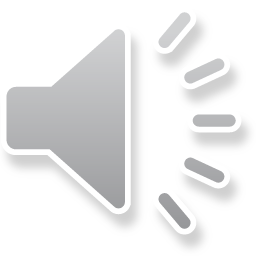 A vehicle is assigned to the incident
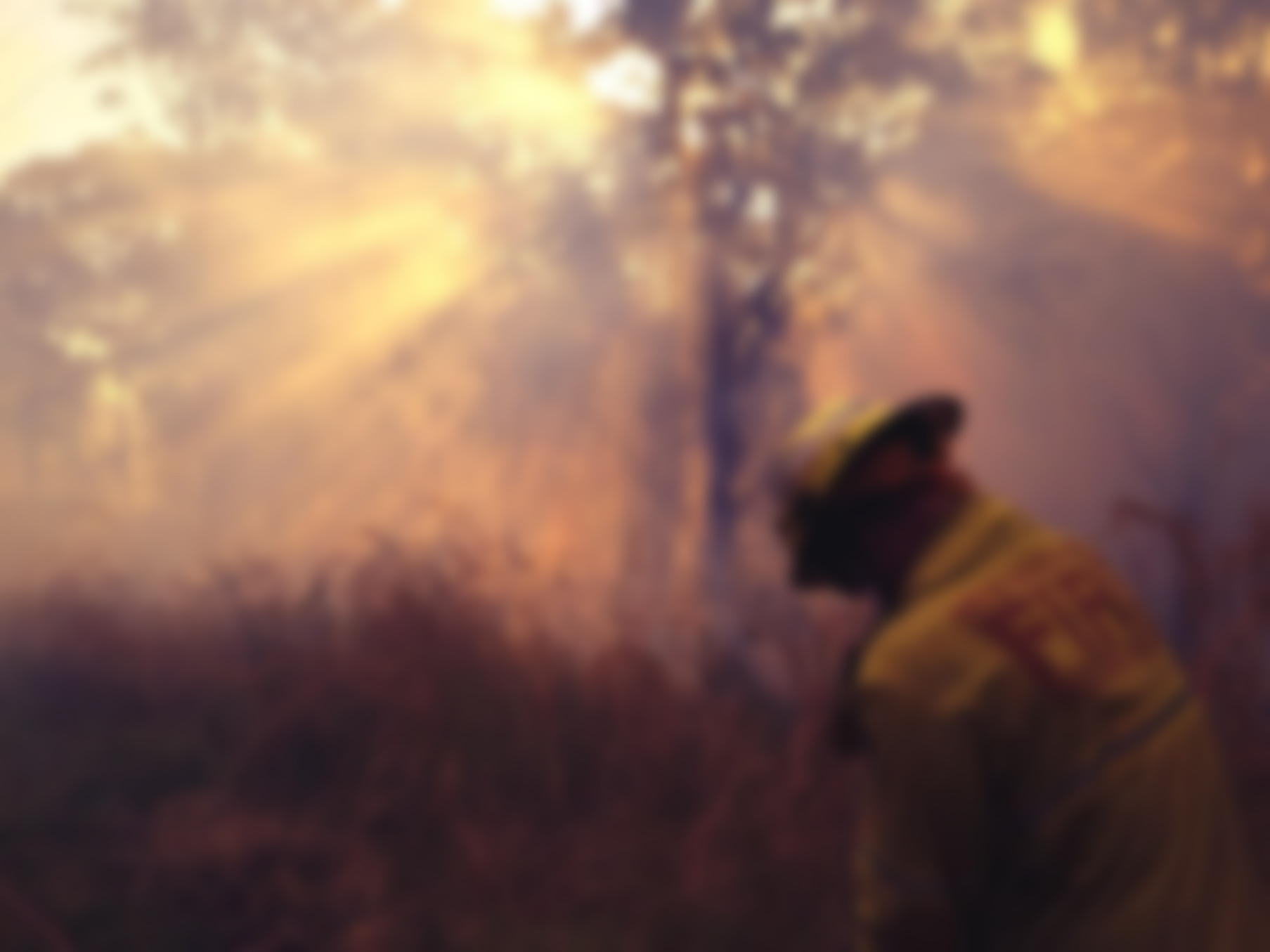 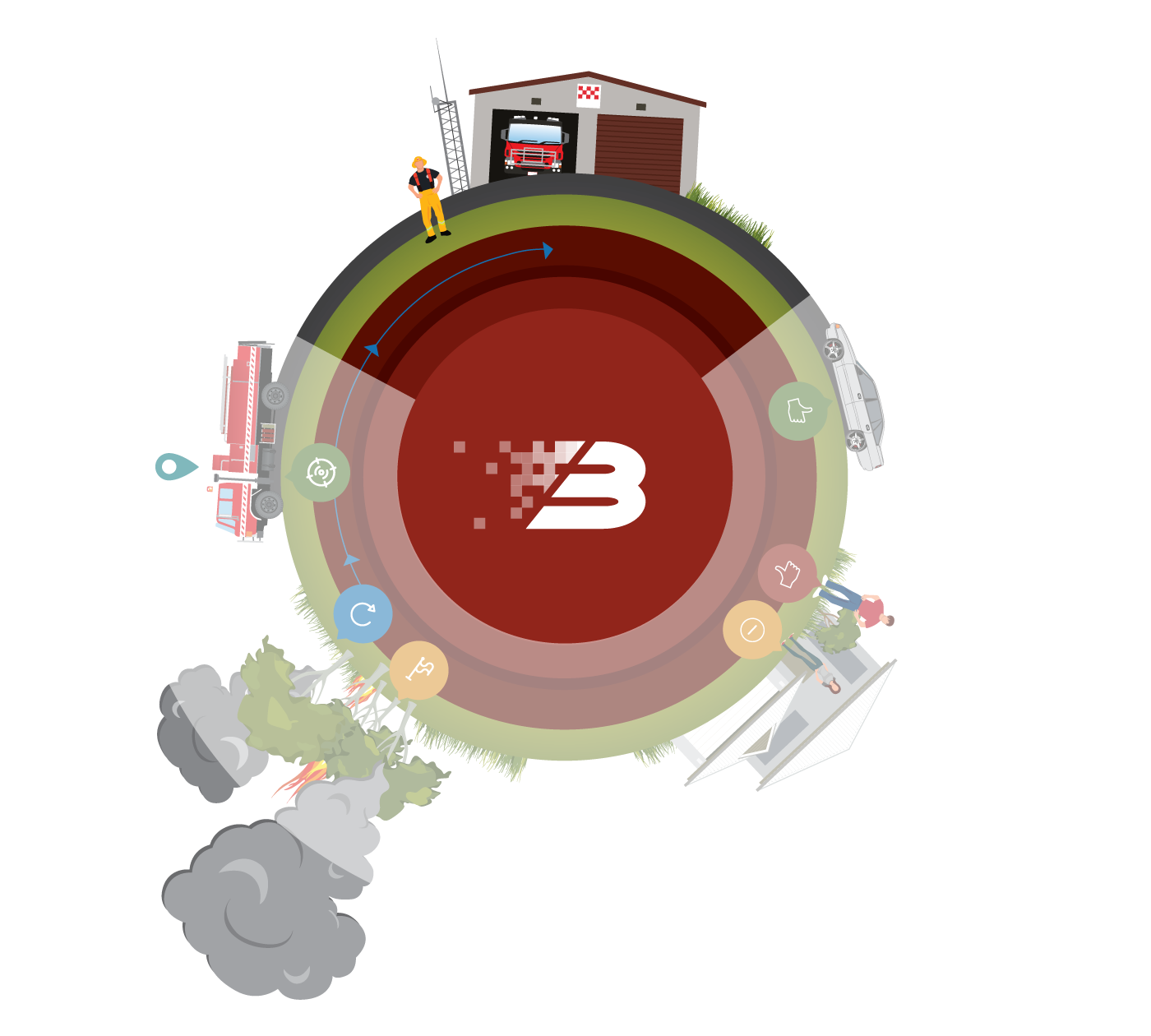 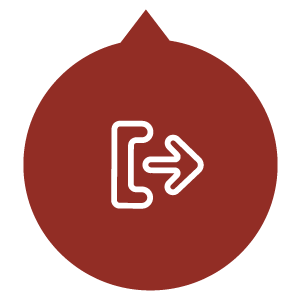 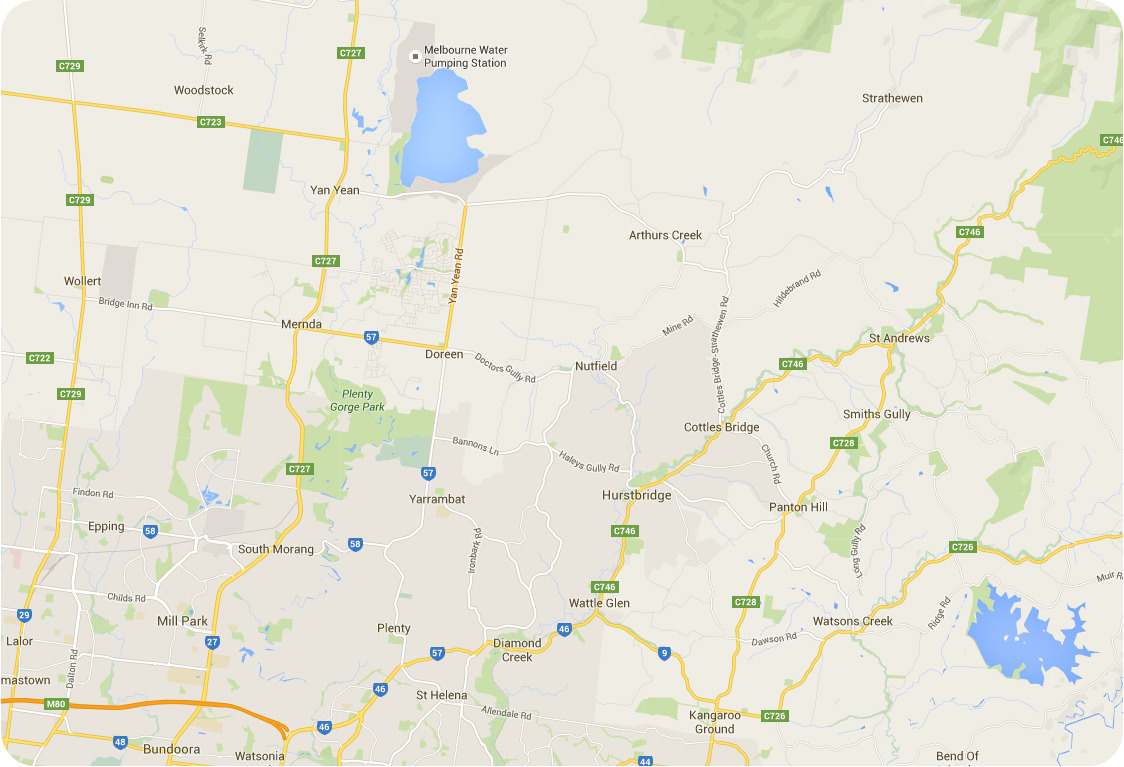 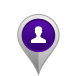 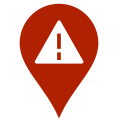 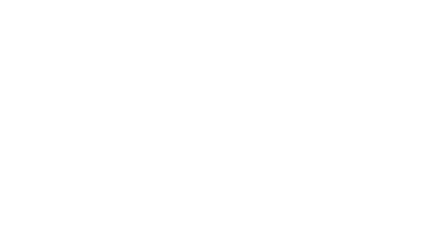 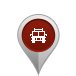 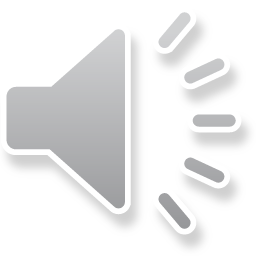 Assigned vehicle - real-time location
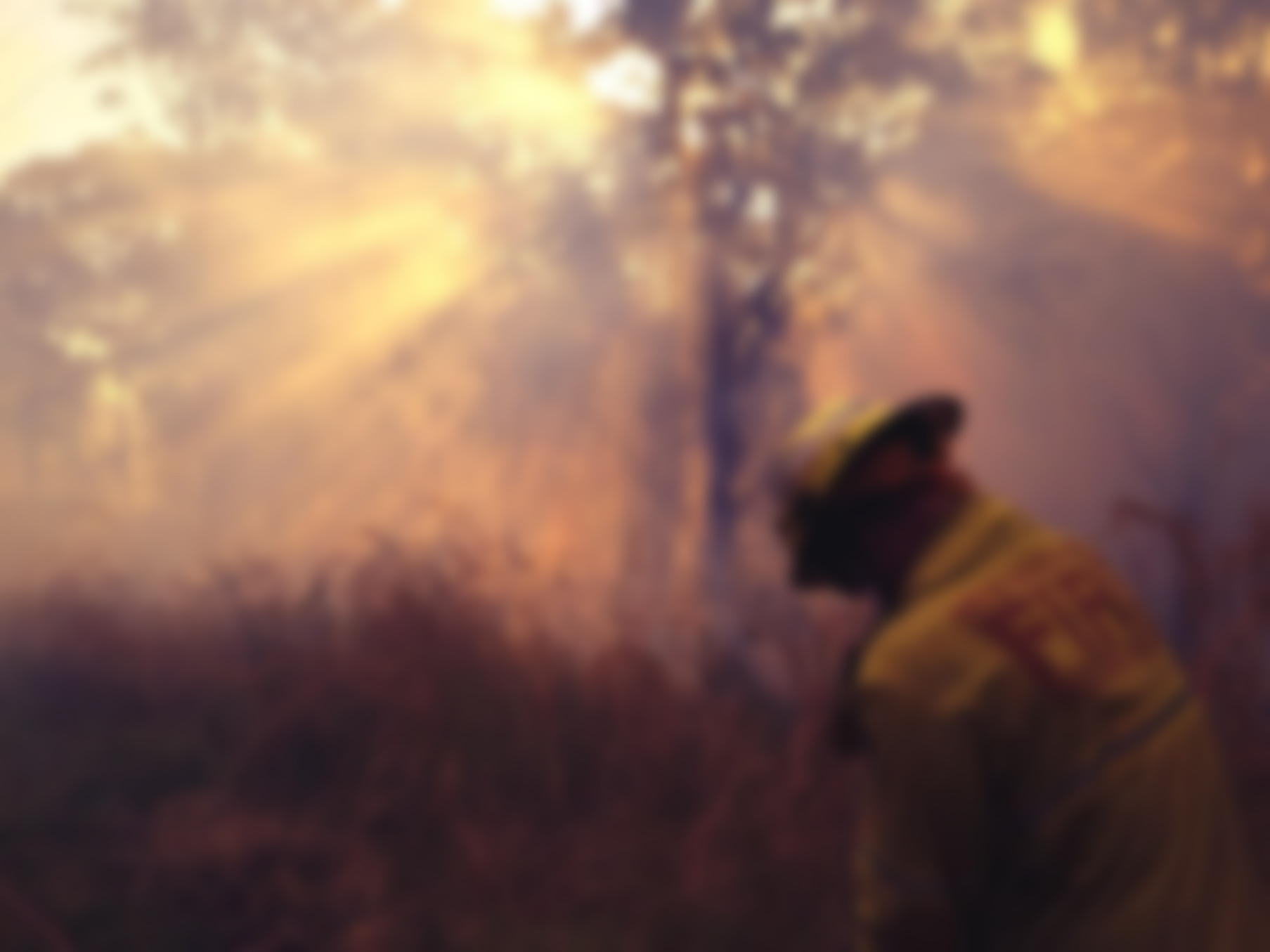 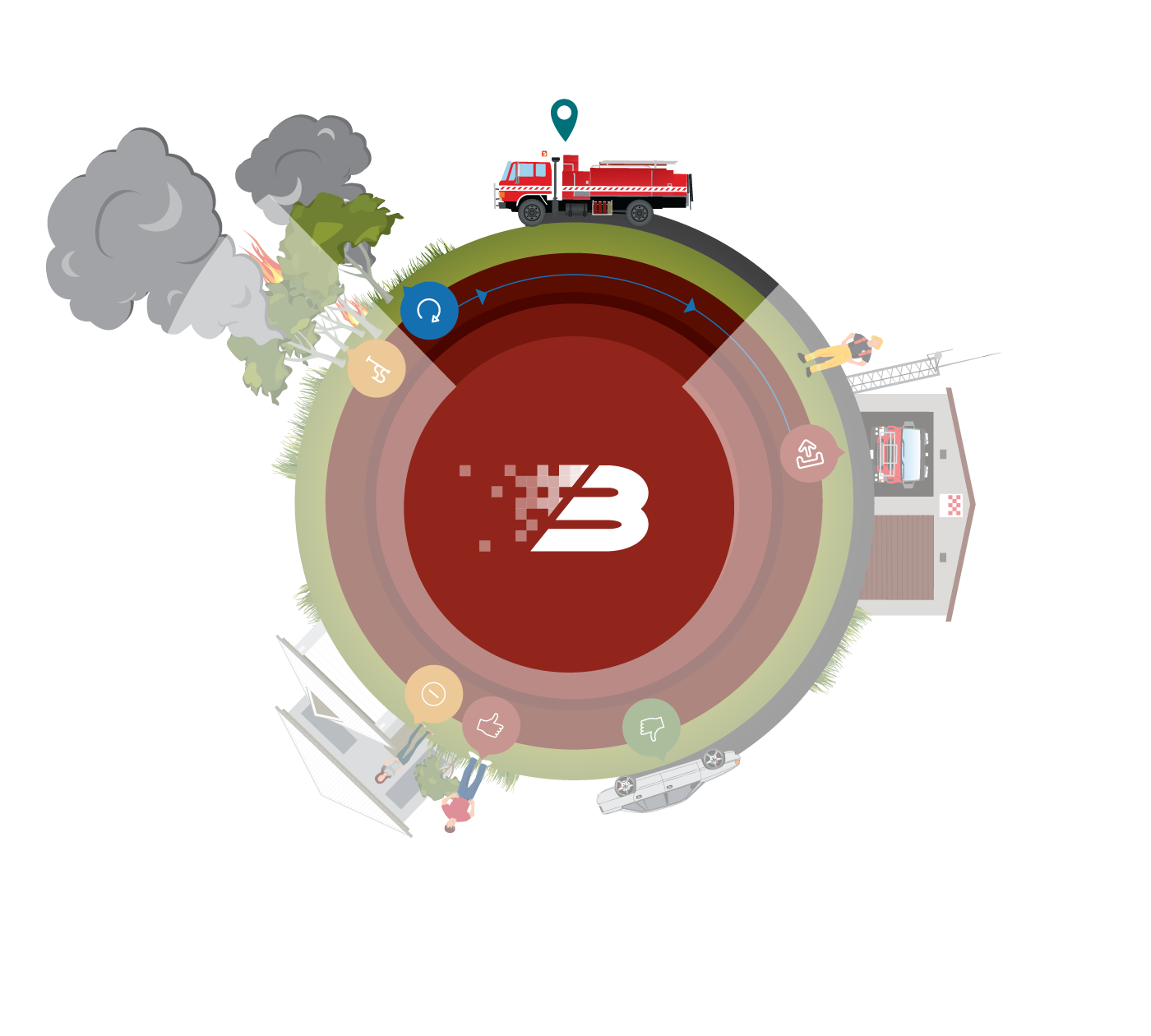 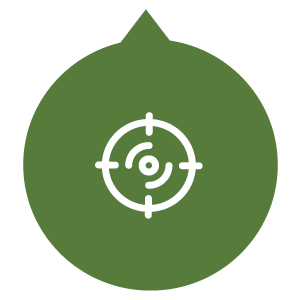 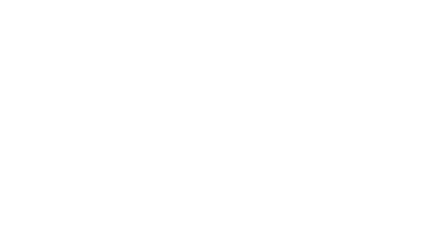 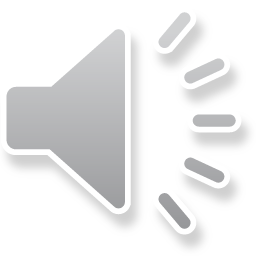 Vehicle is on its way to the incident
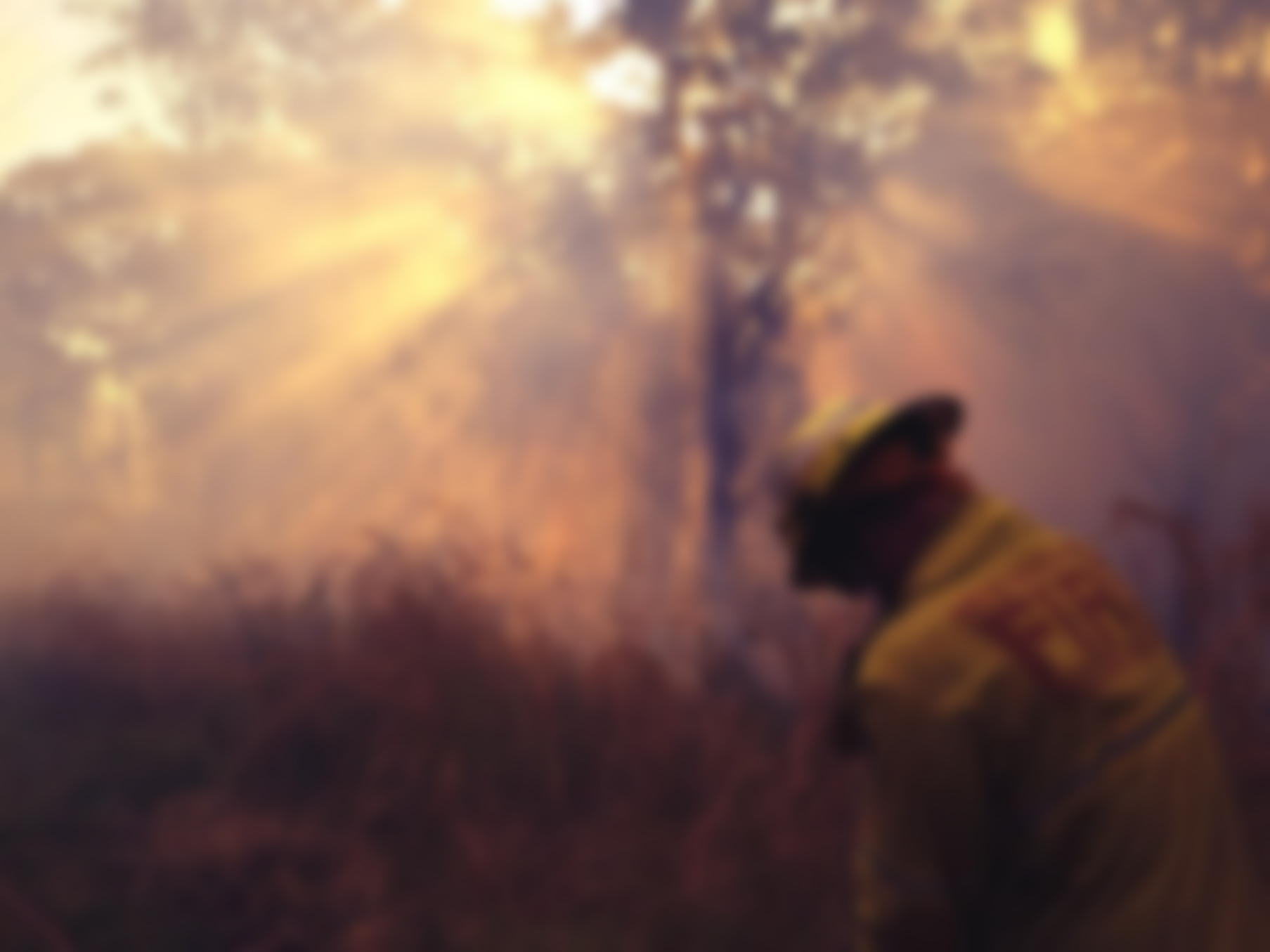 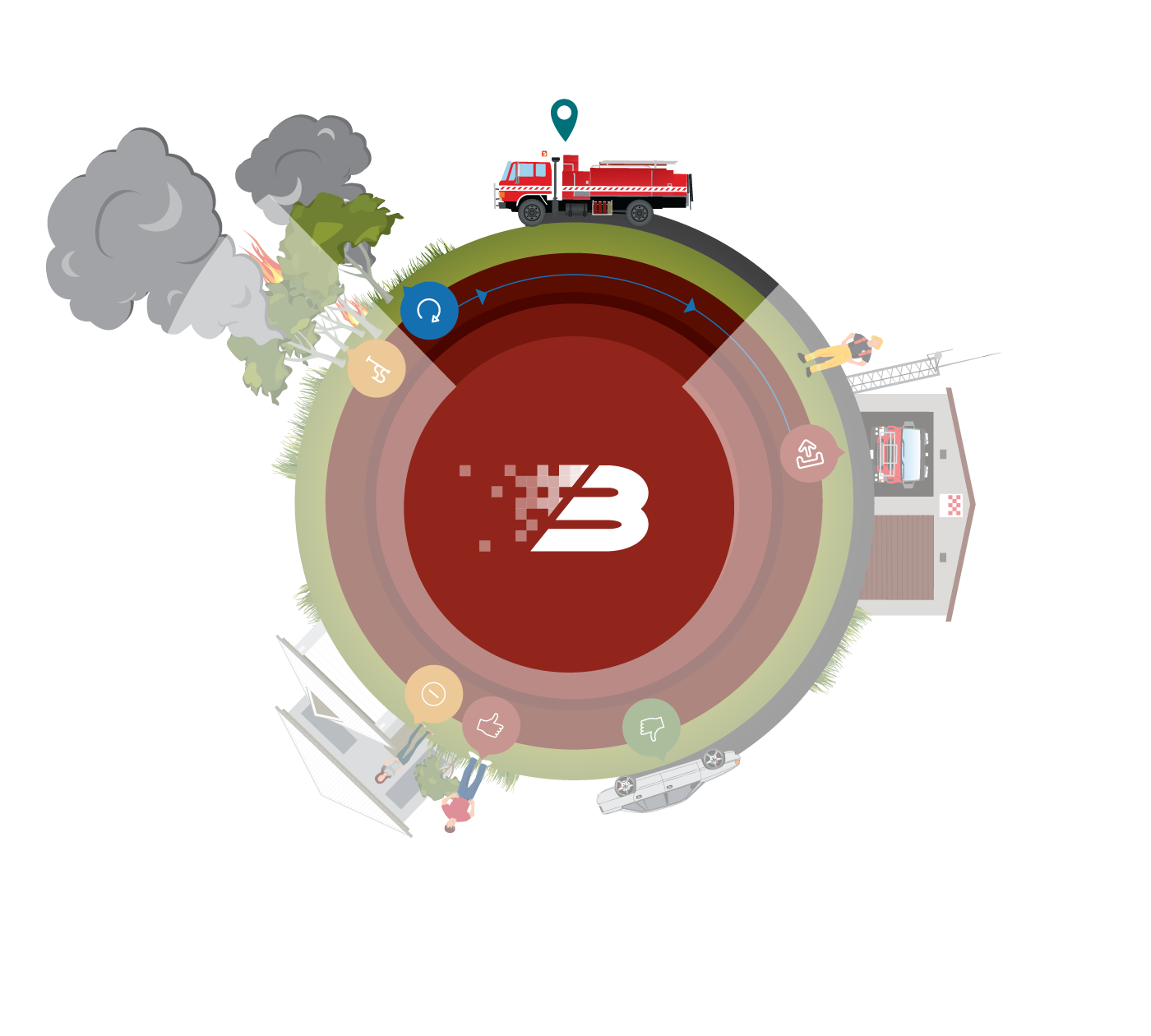 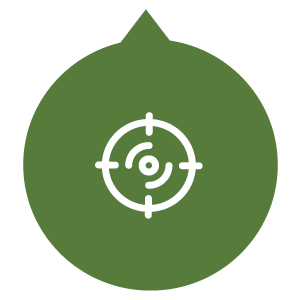 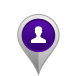 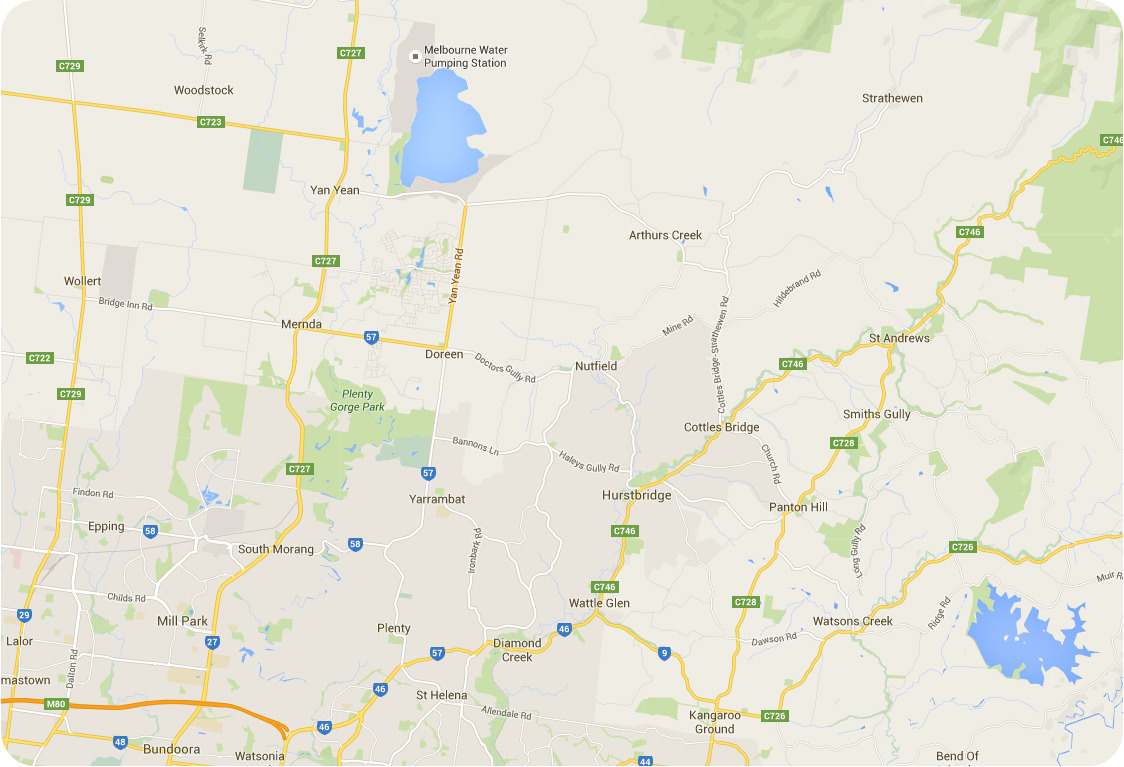 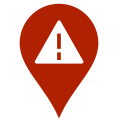 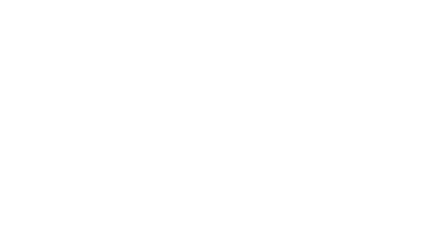 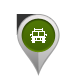 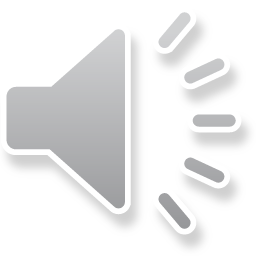 Vehicle en-route - real-time location
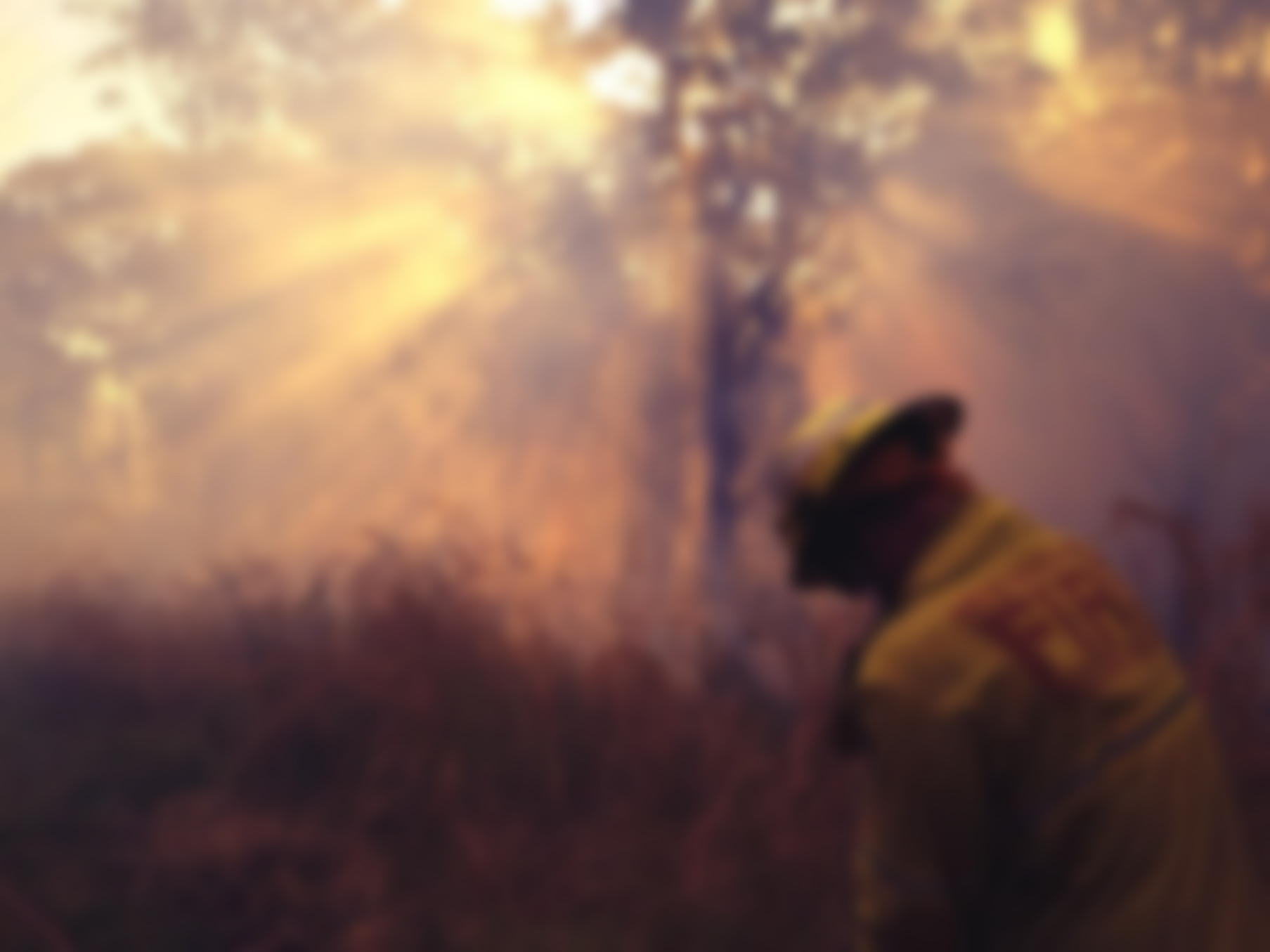 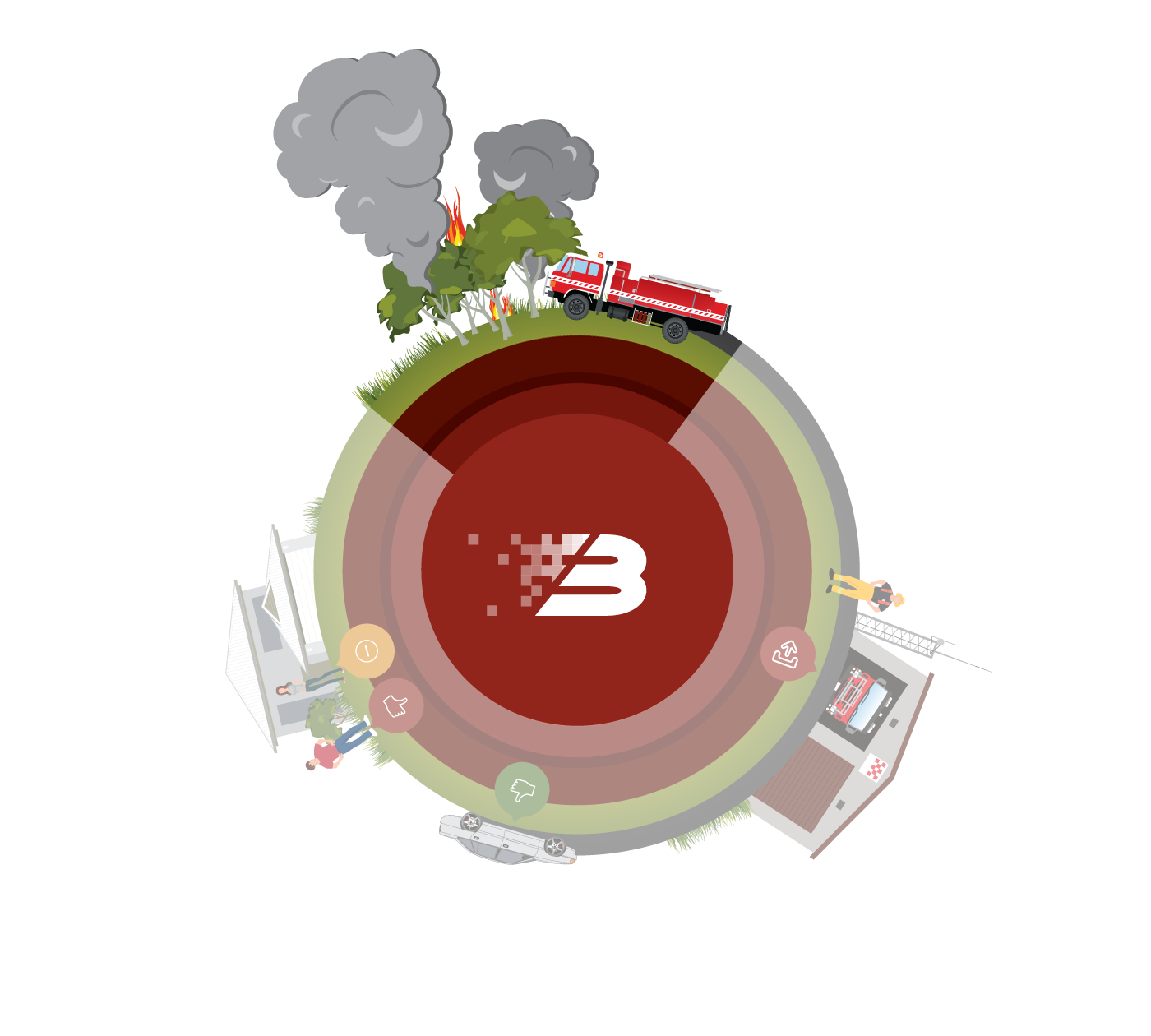 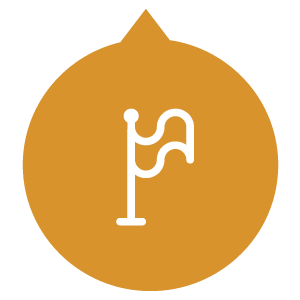 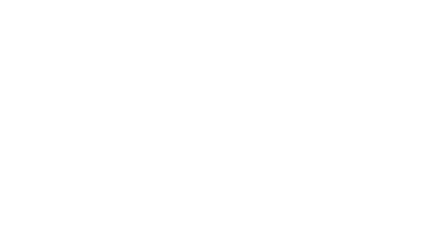 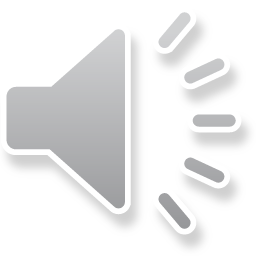 Vehicle arrives at the incident
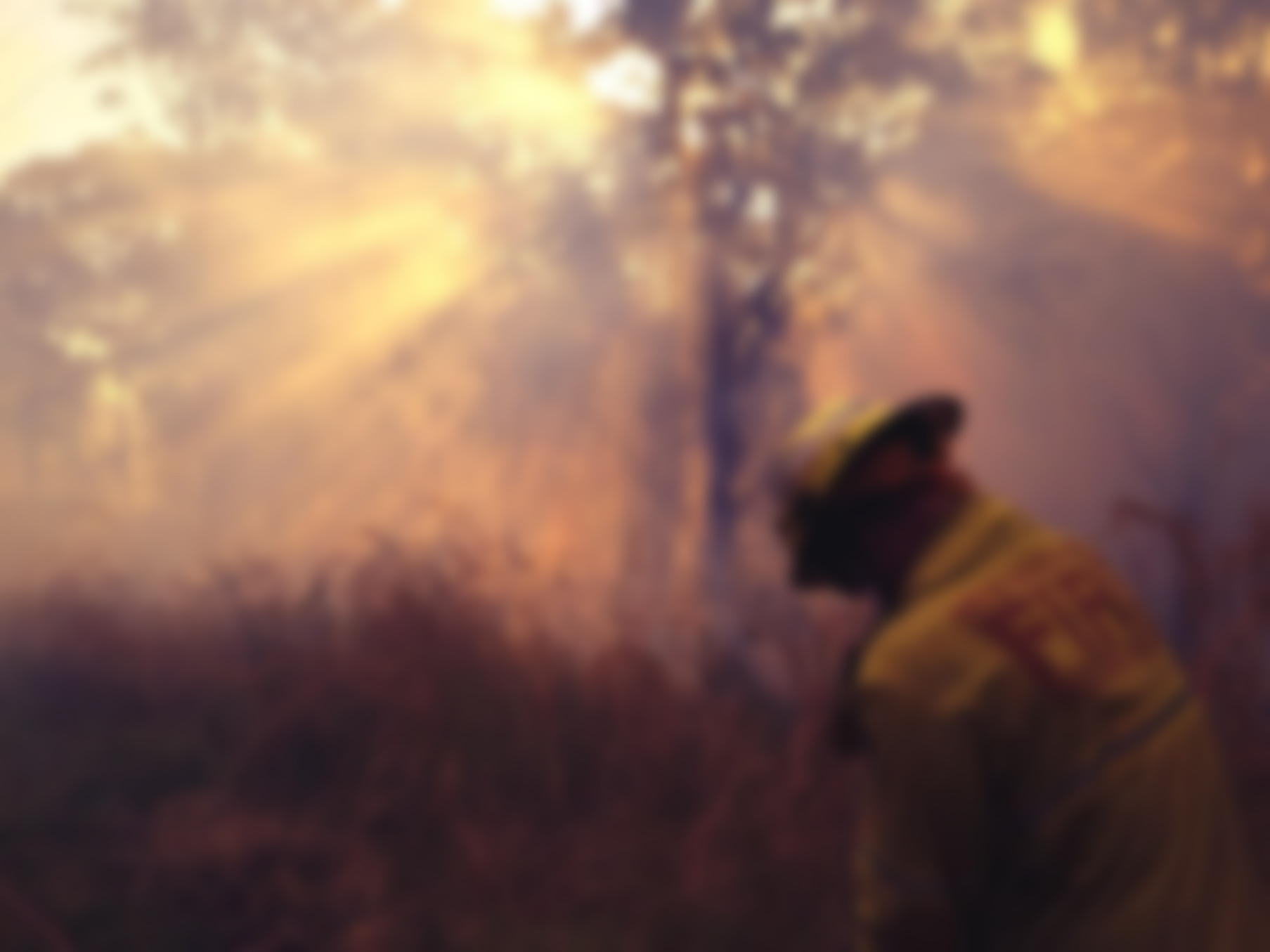 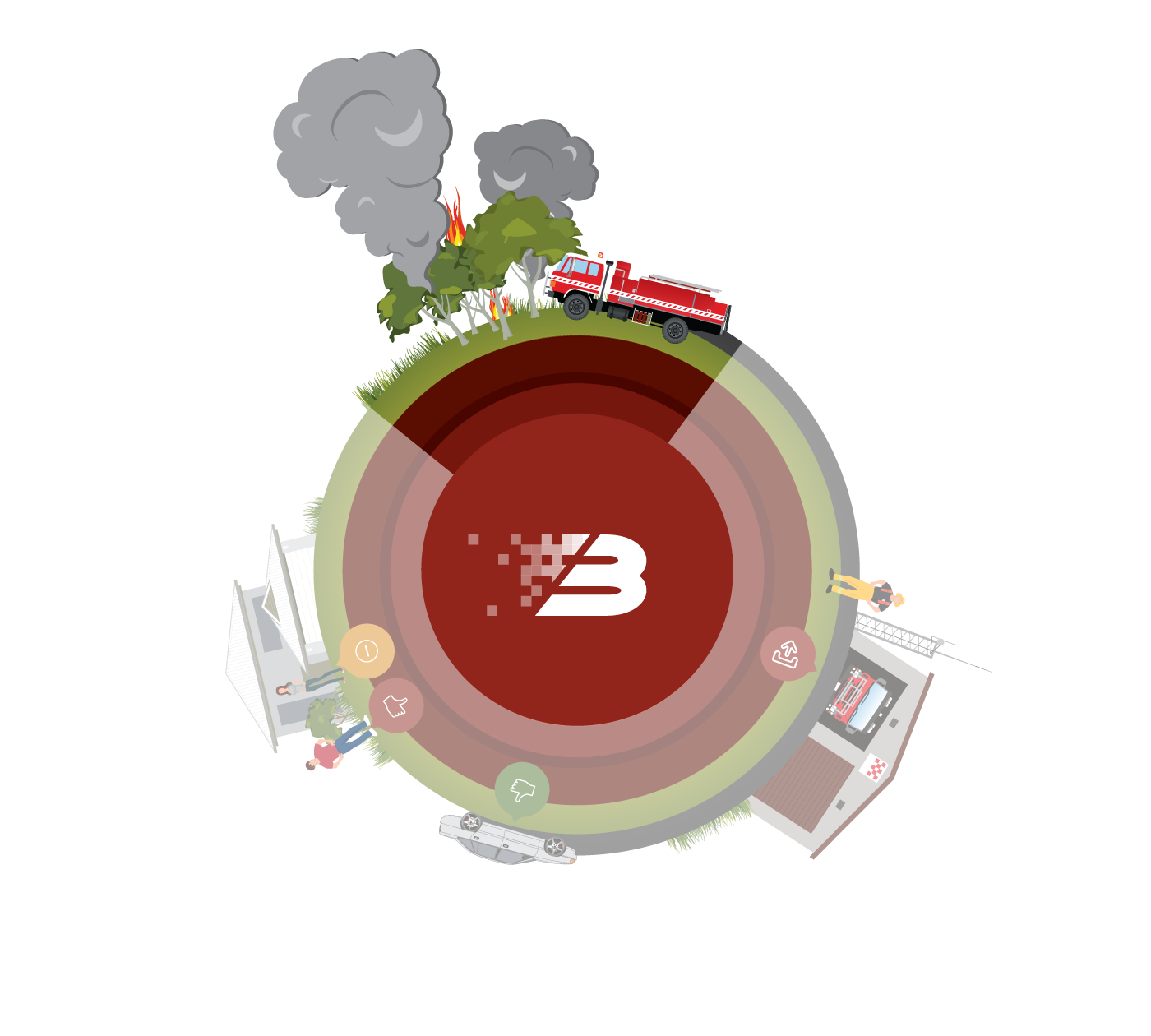 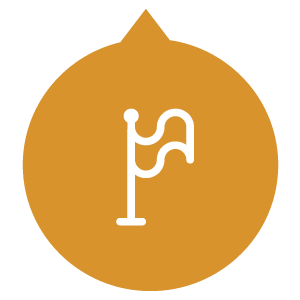 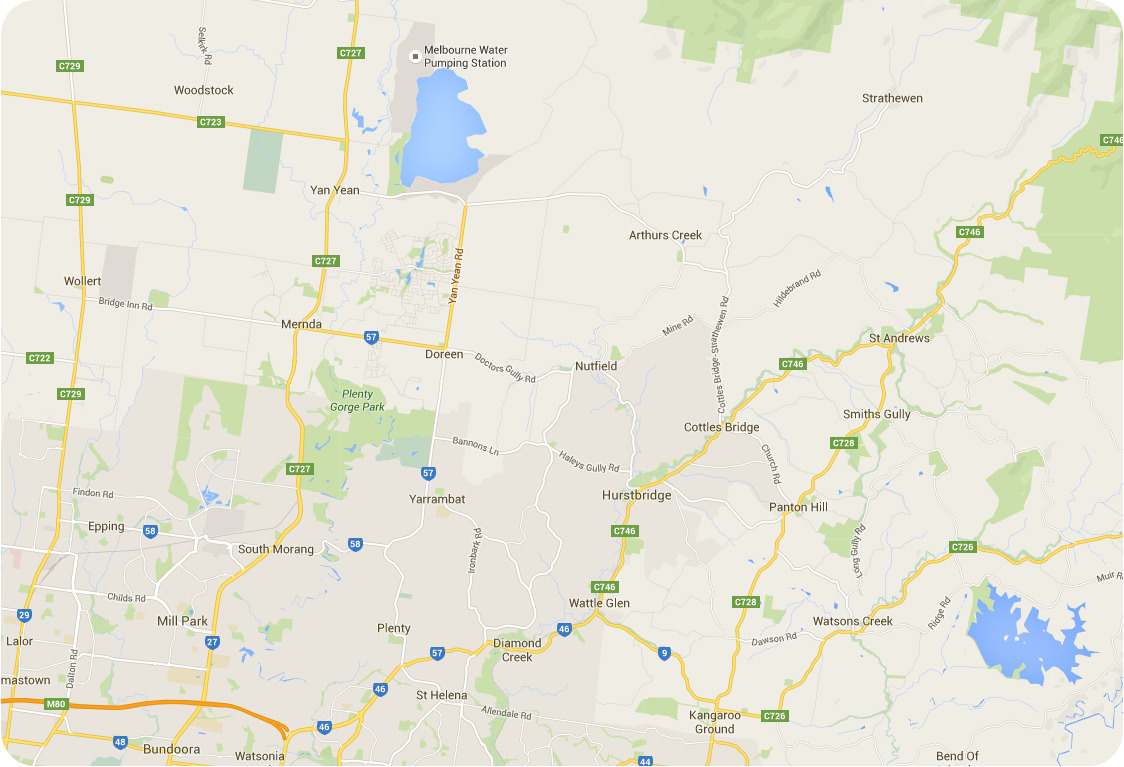 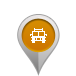 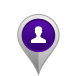 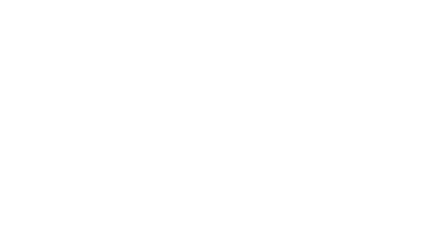 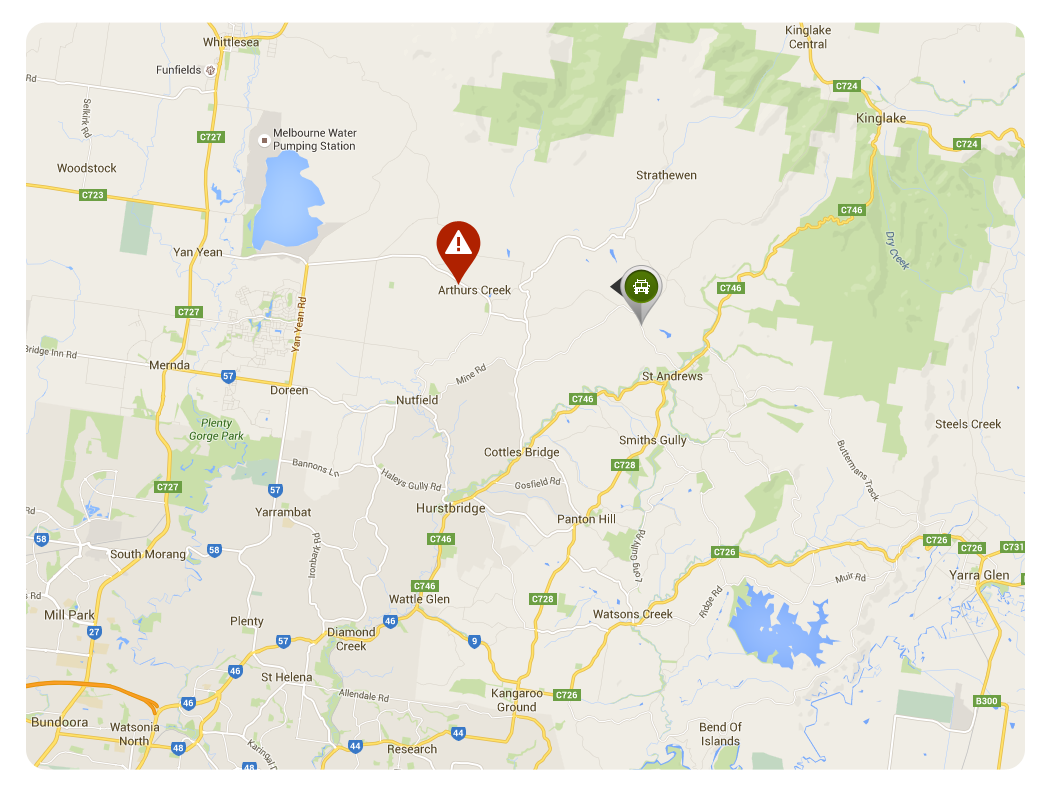 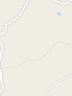 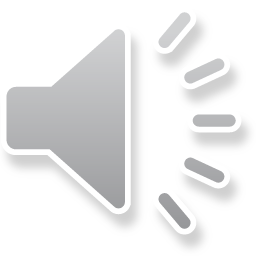 Vehicle Arrival - real-time location
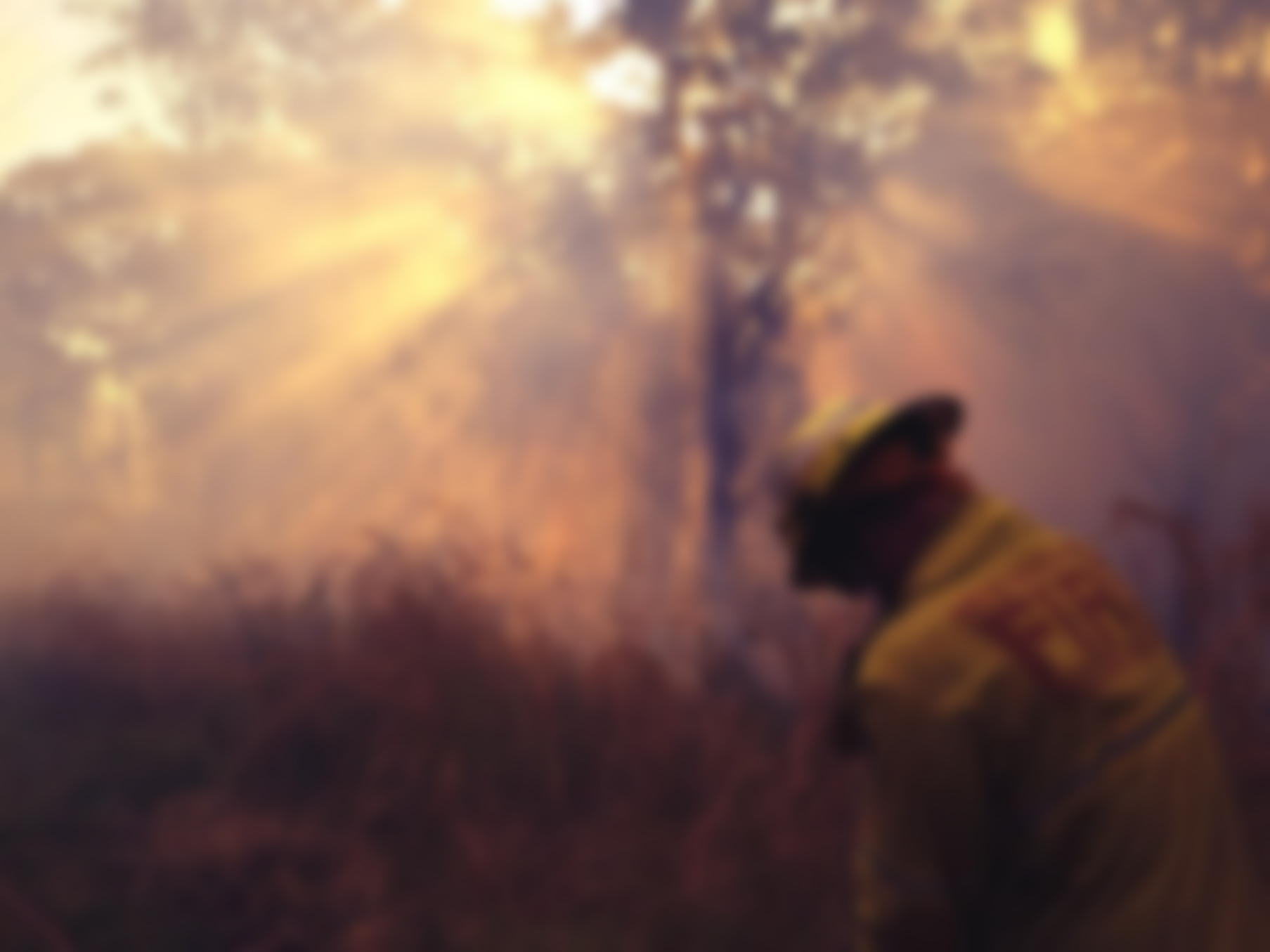 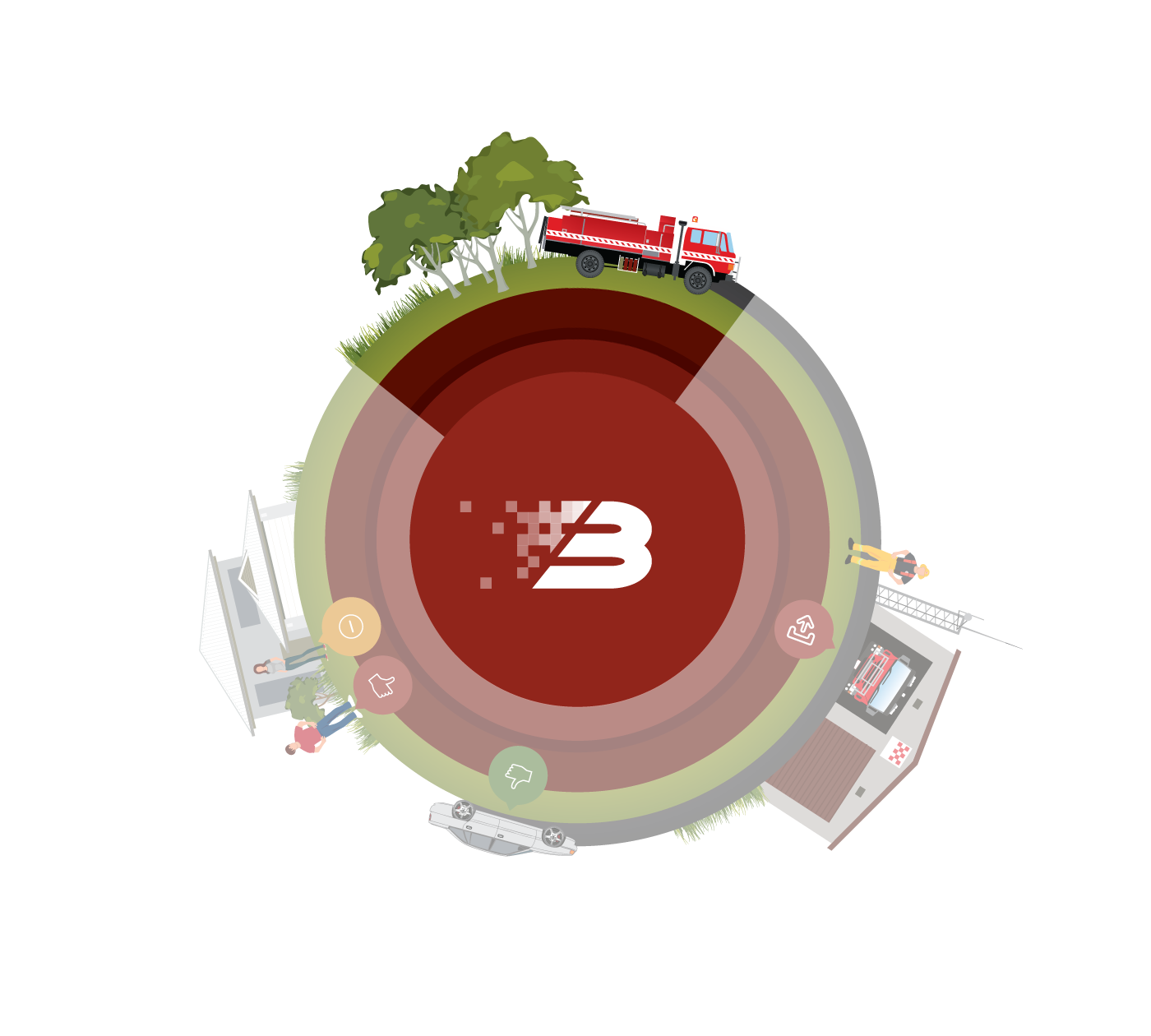 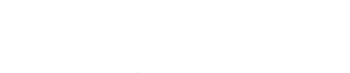 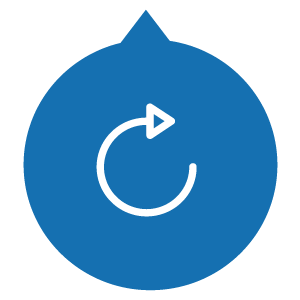 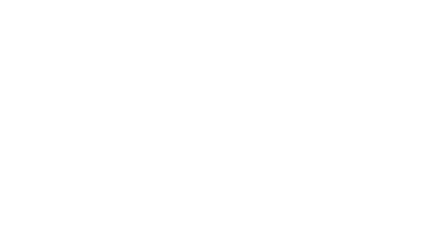 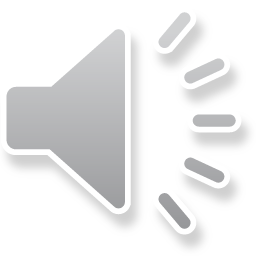 Vehicle returns to the station
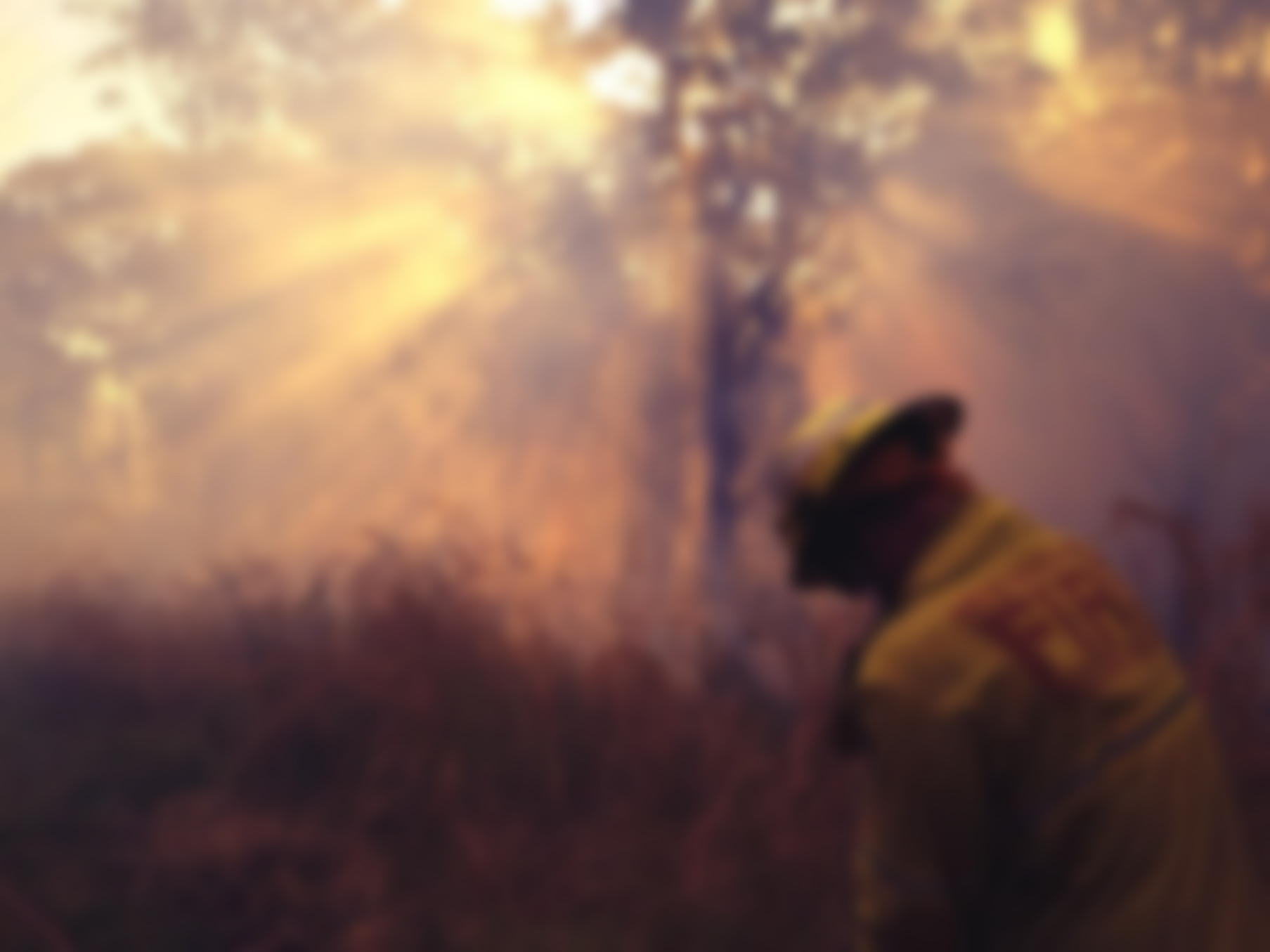 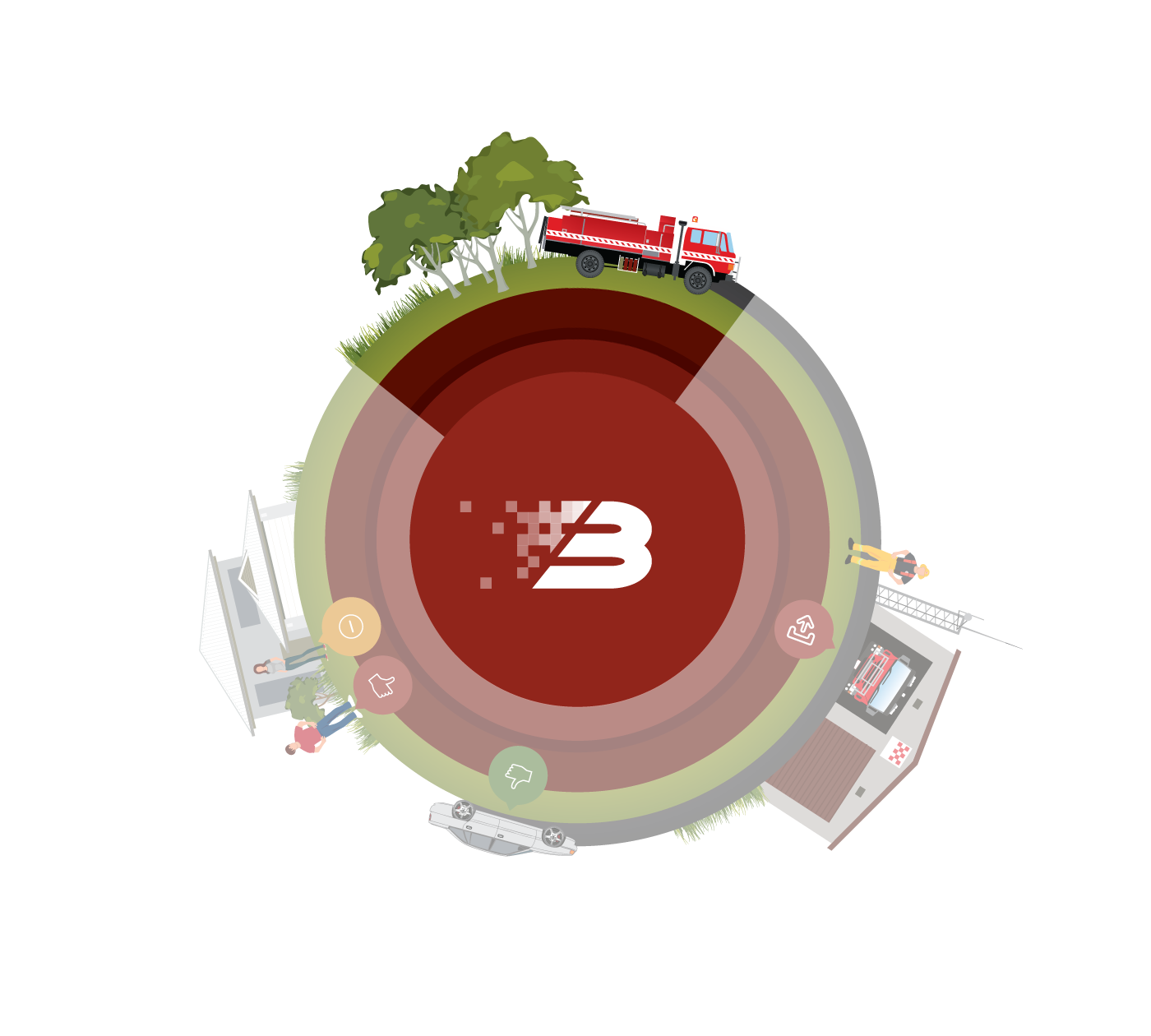 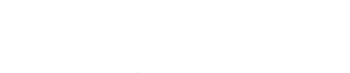 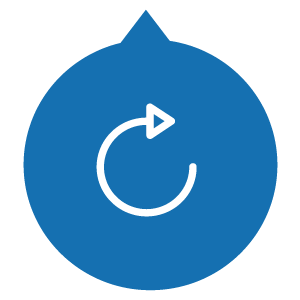 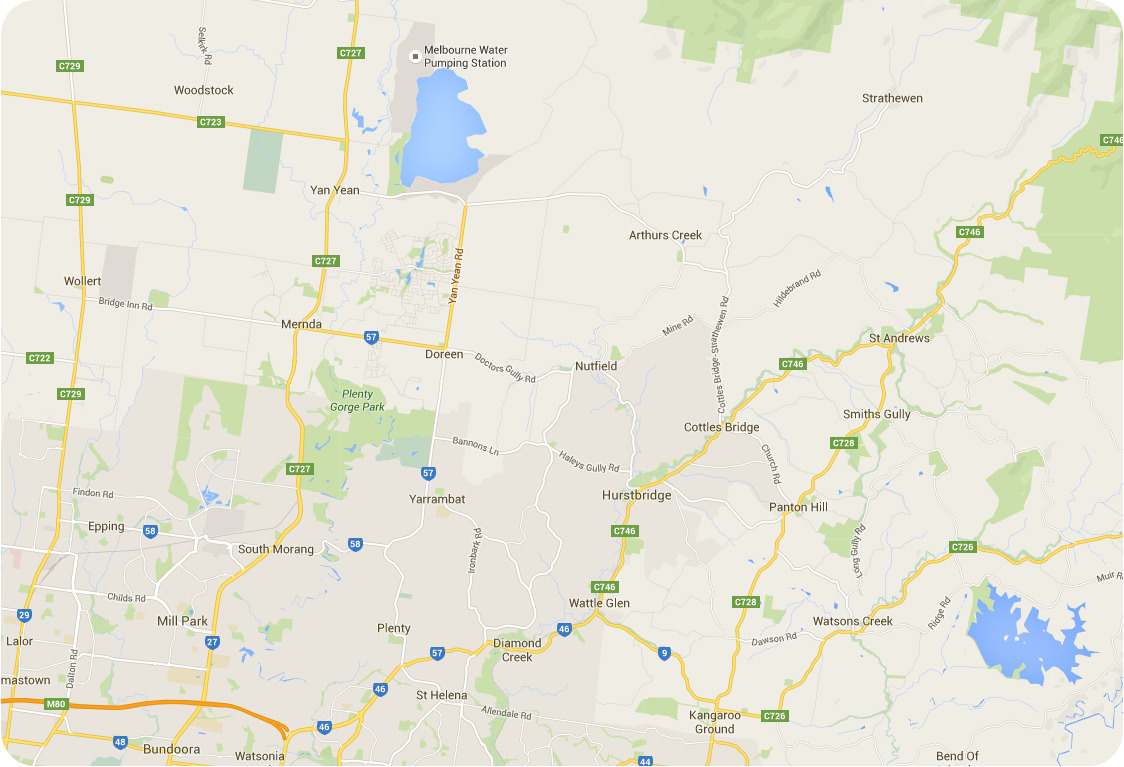 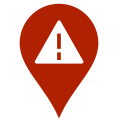 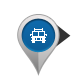 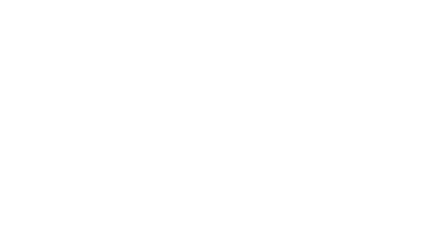 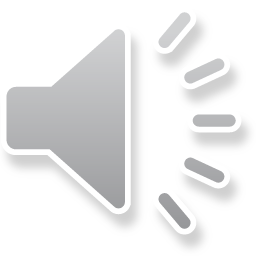 Vehicle returning - real-time location
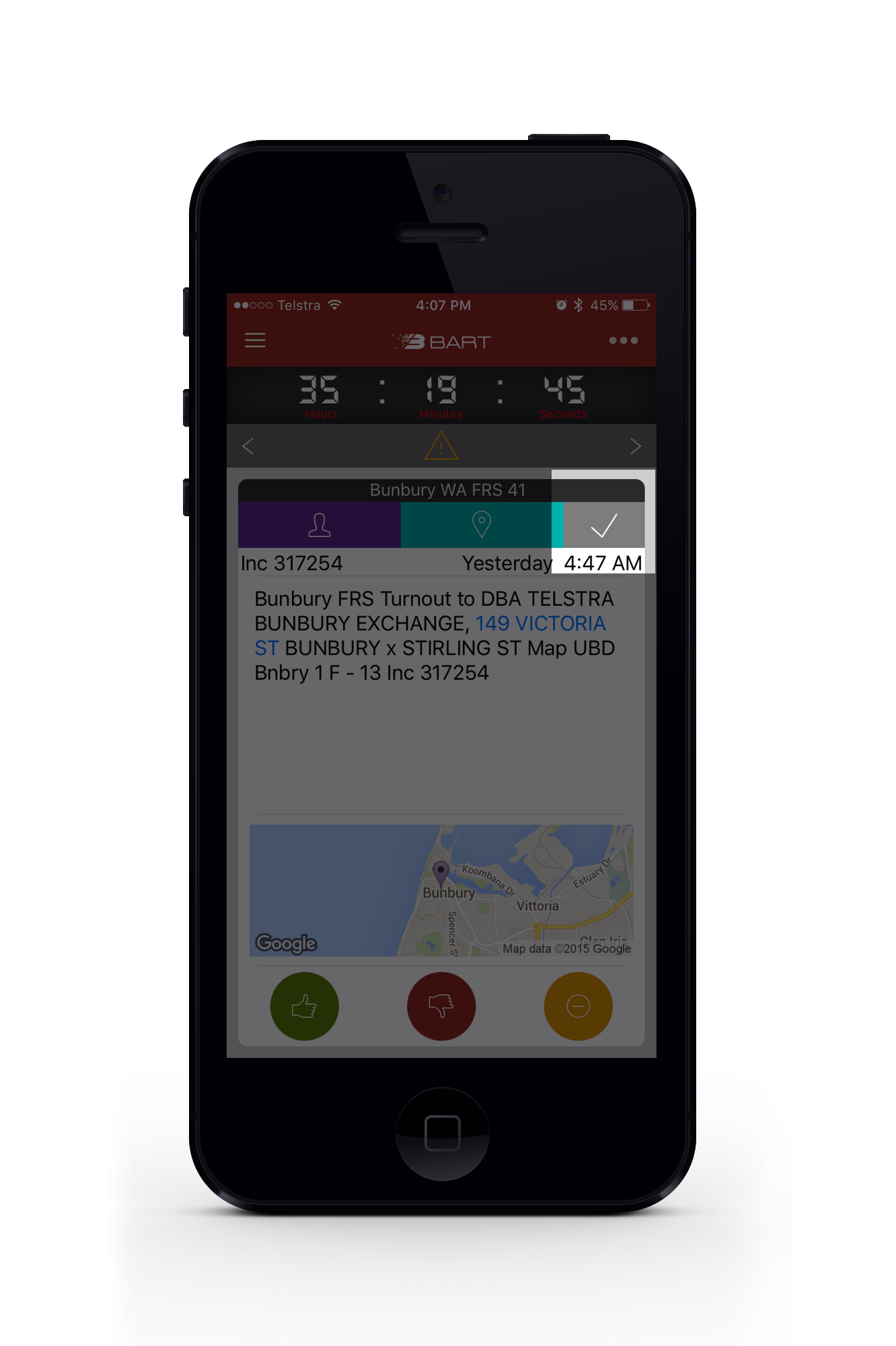 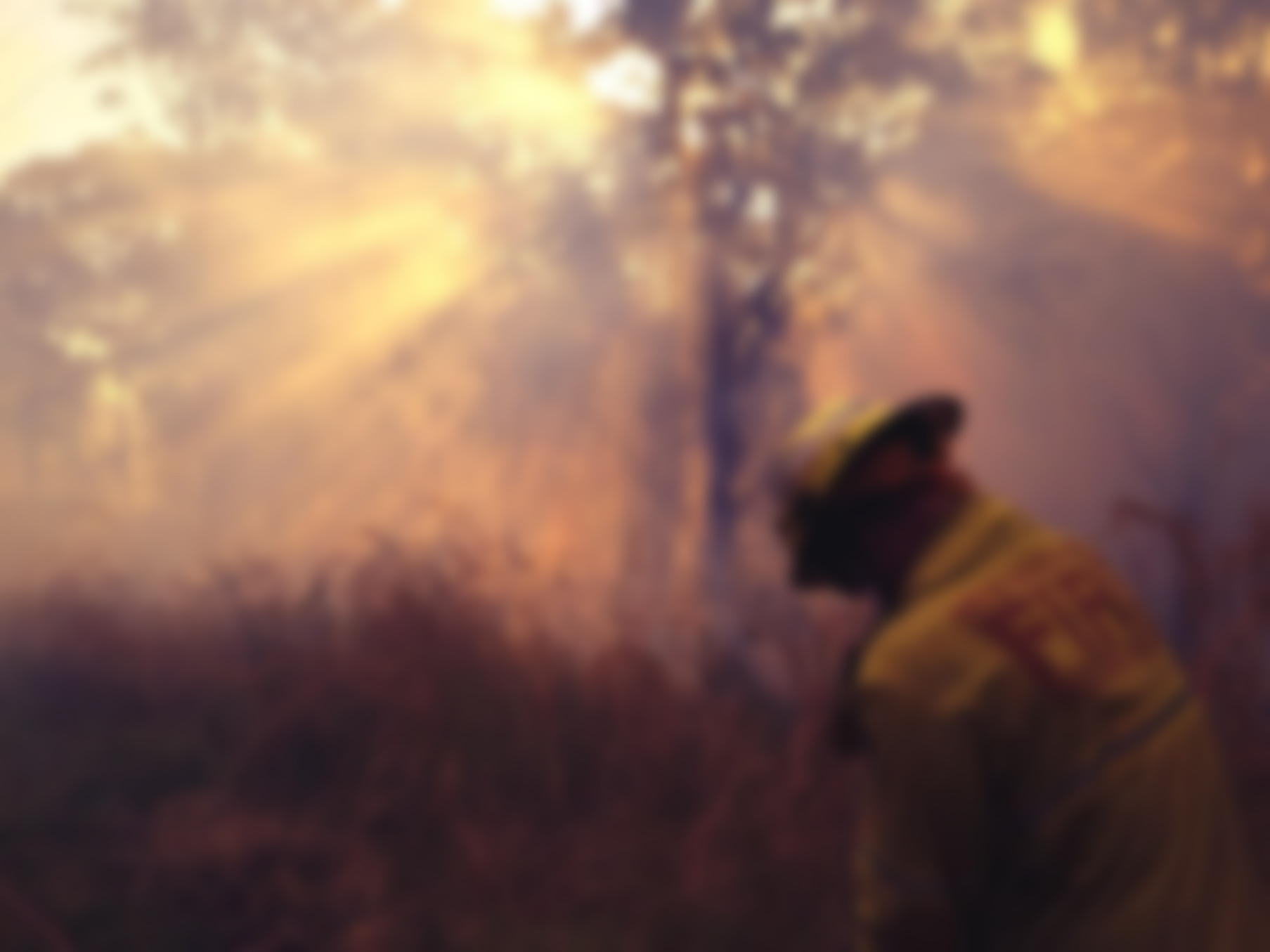 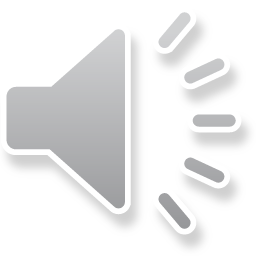 Job Completed
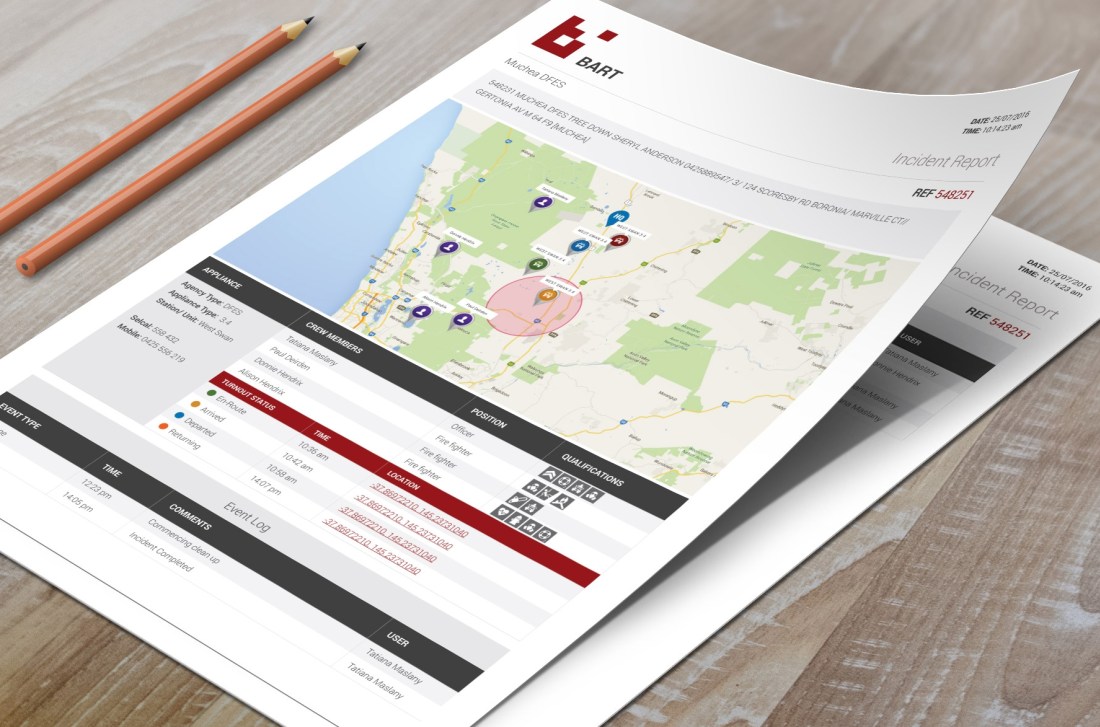 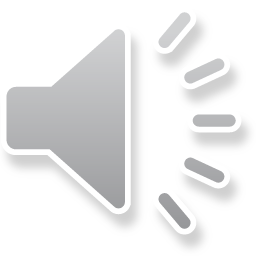 PDF Report produced on Completion
PDF Report on Completion
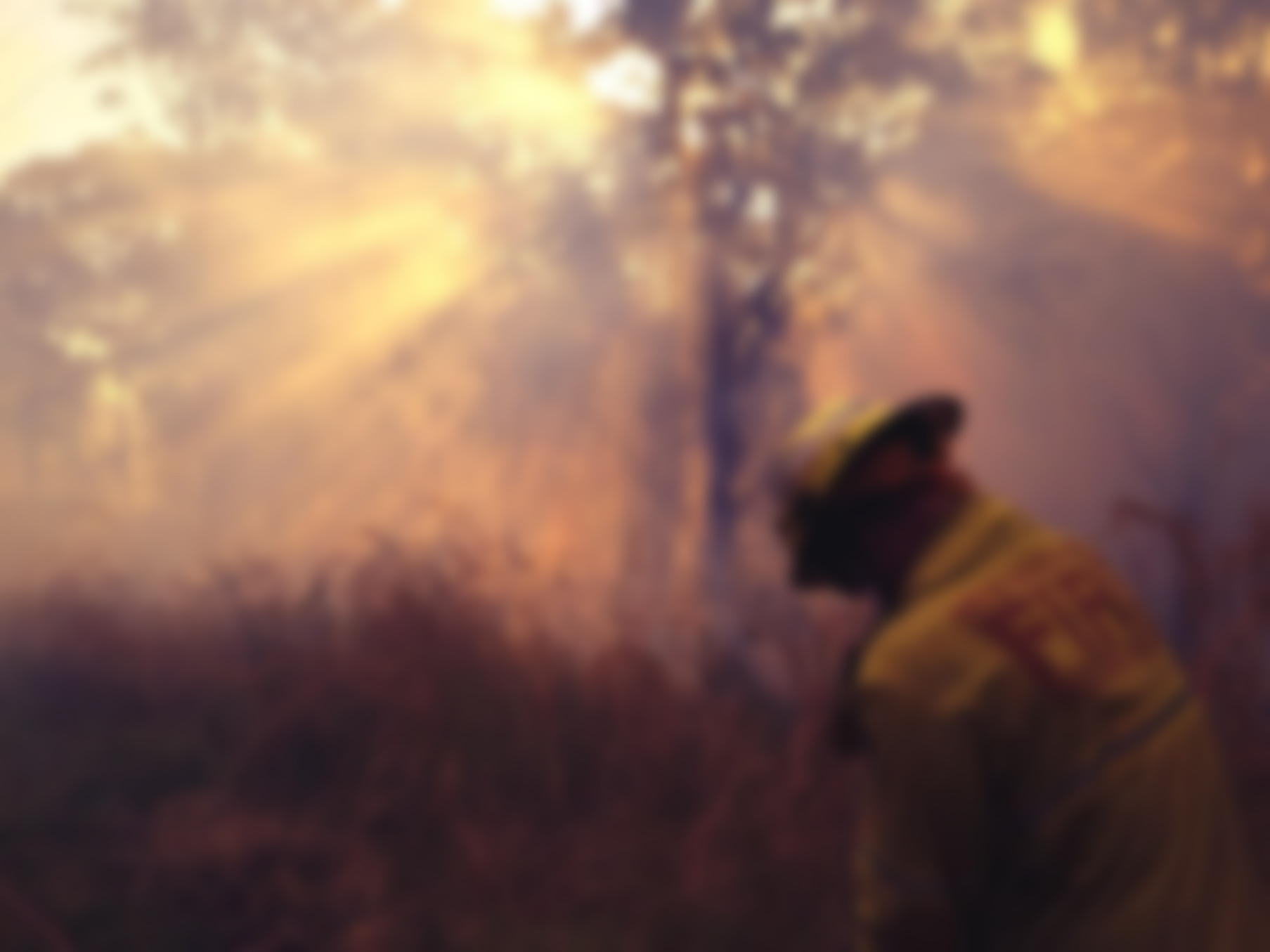 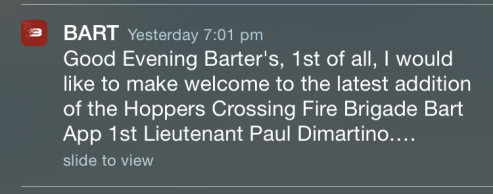 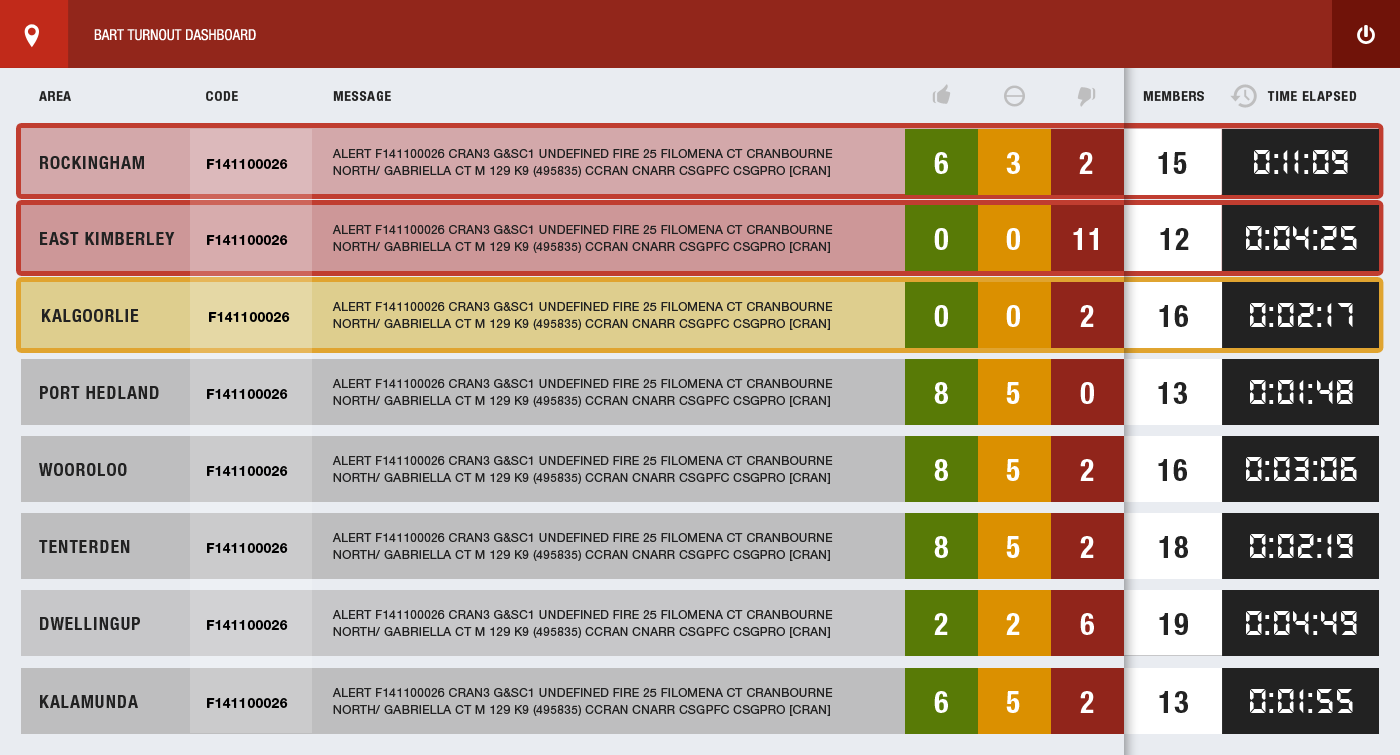 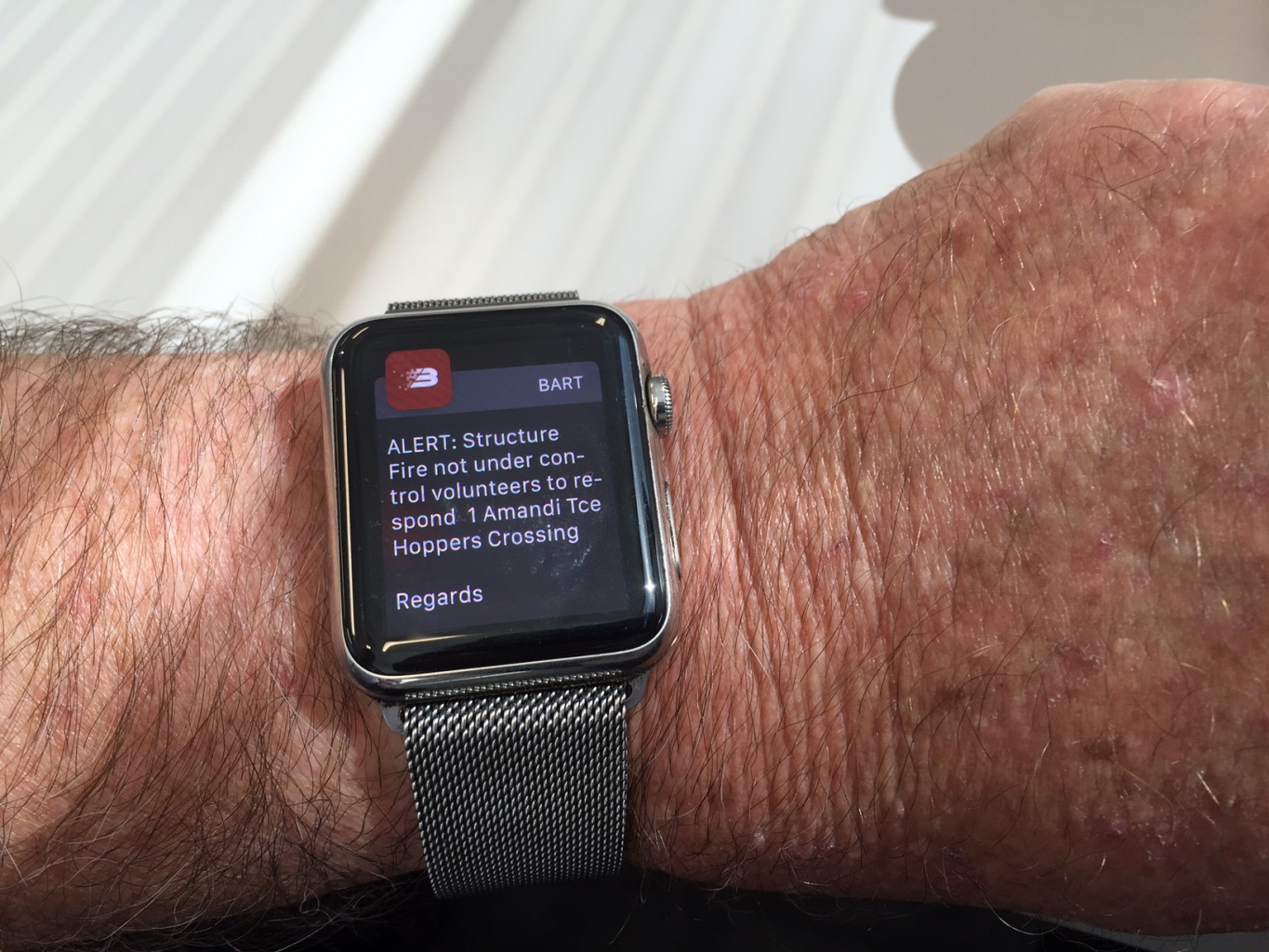 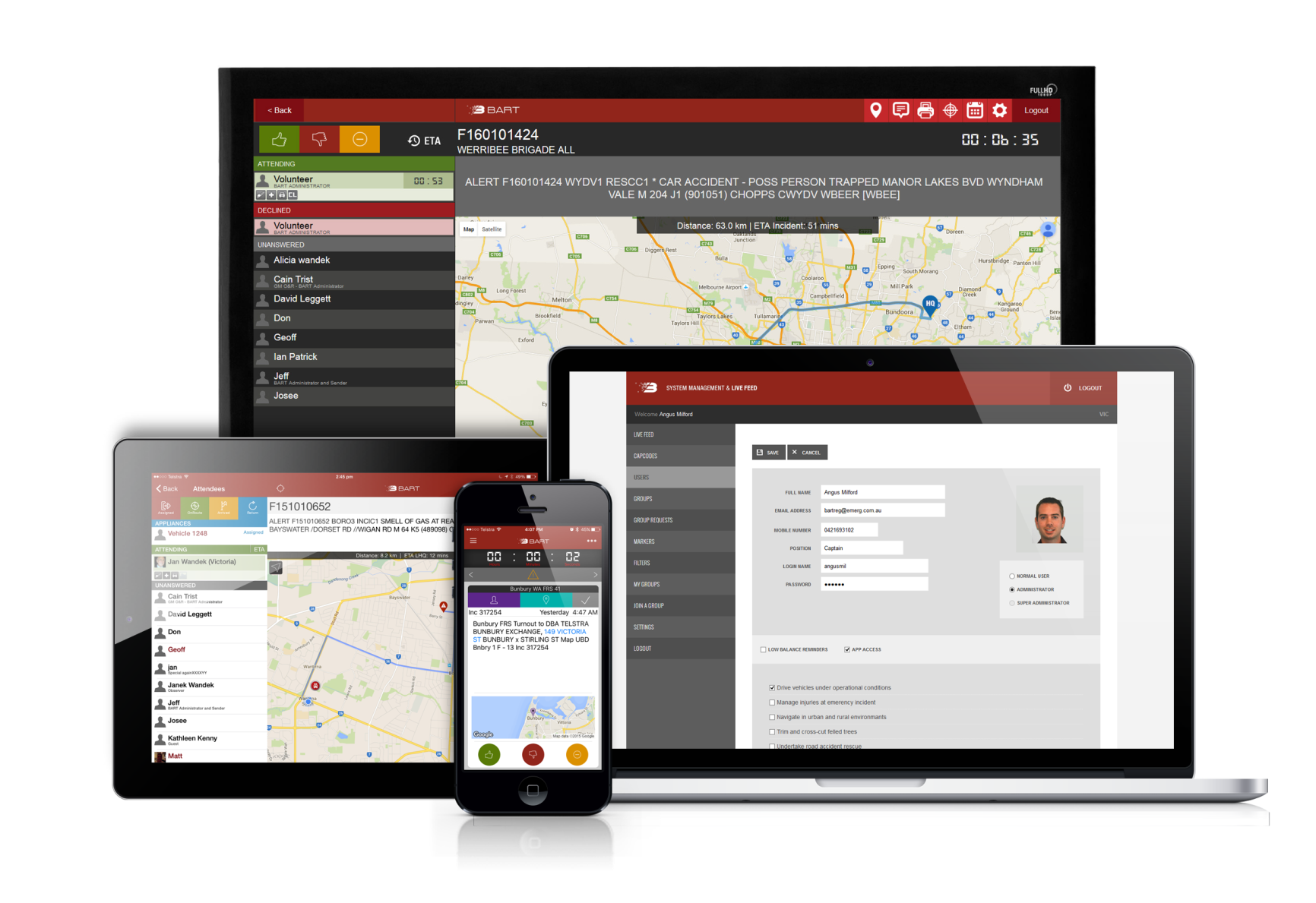 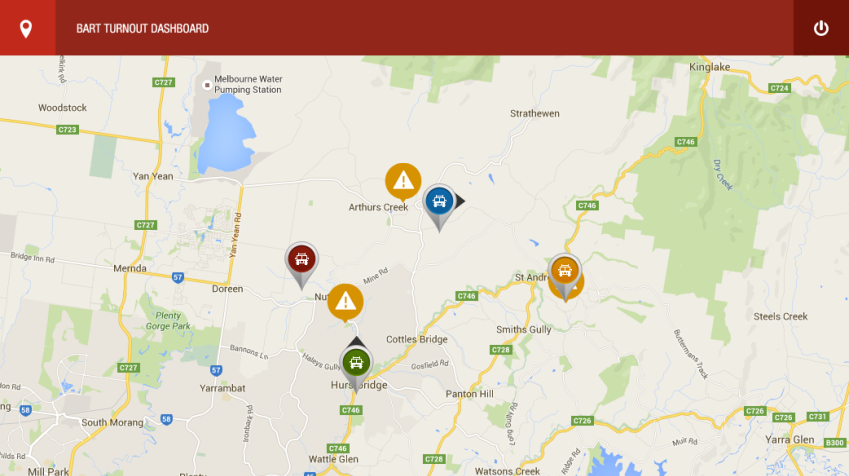 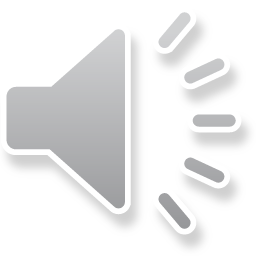 Emergency personnel working together
[Speaker Notes: Thank you for allowing me share what we have learnt so it may help you develop world standard App applications.
Happy to answer questions]
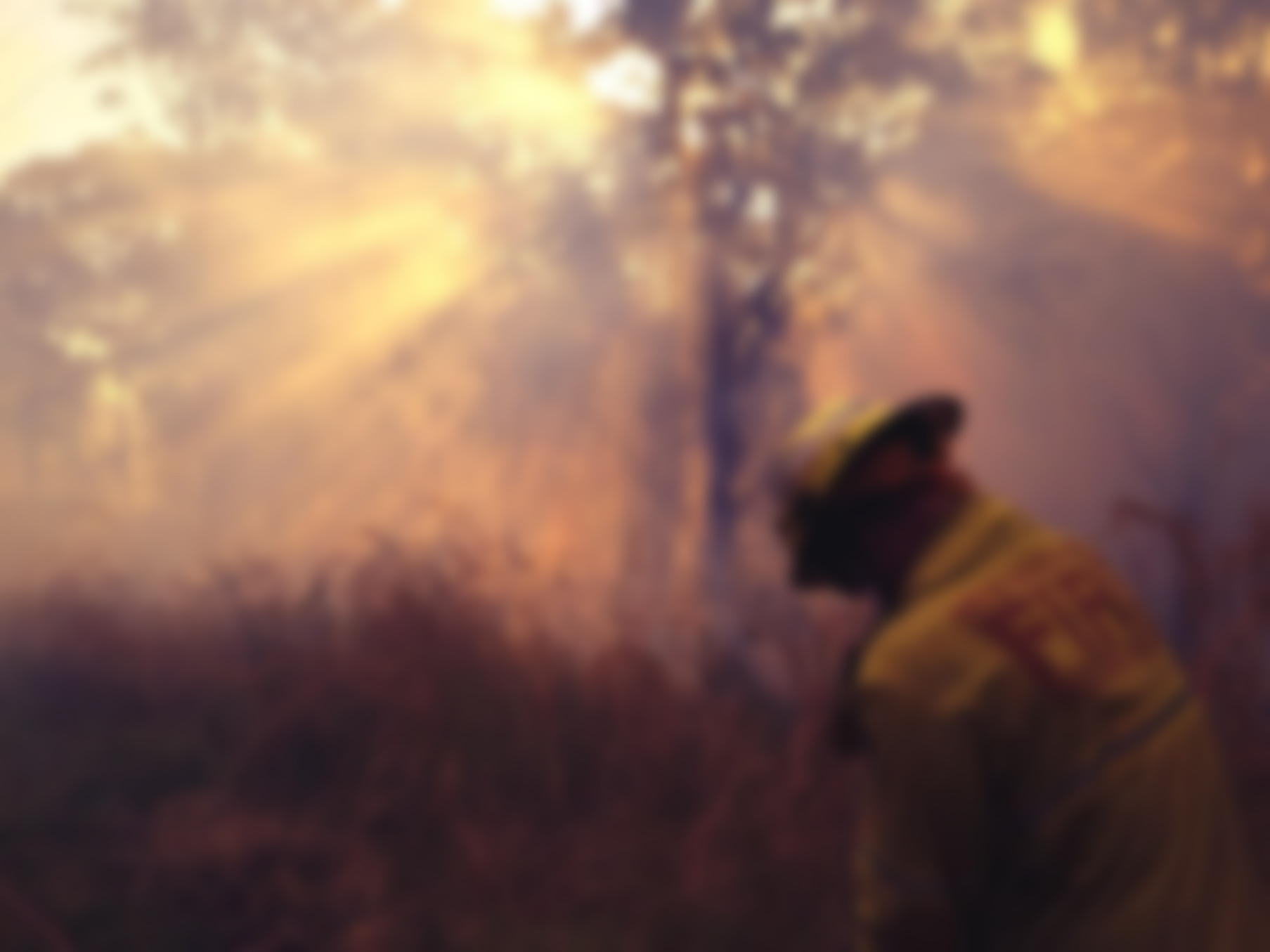 BART Survey: RESULTS
 
99% indicated it was important to them.
25% gave examples where BART actually saved lives and property.
60% indicated more members responded to call outs with savings of 1-5 minutes
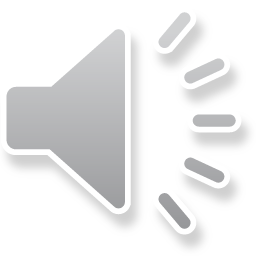 Emergency personnel LOVE using BART
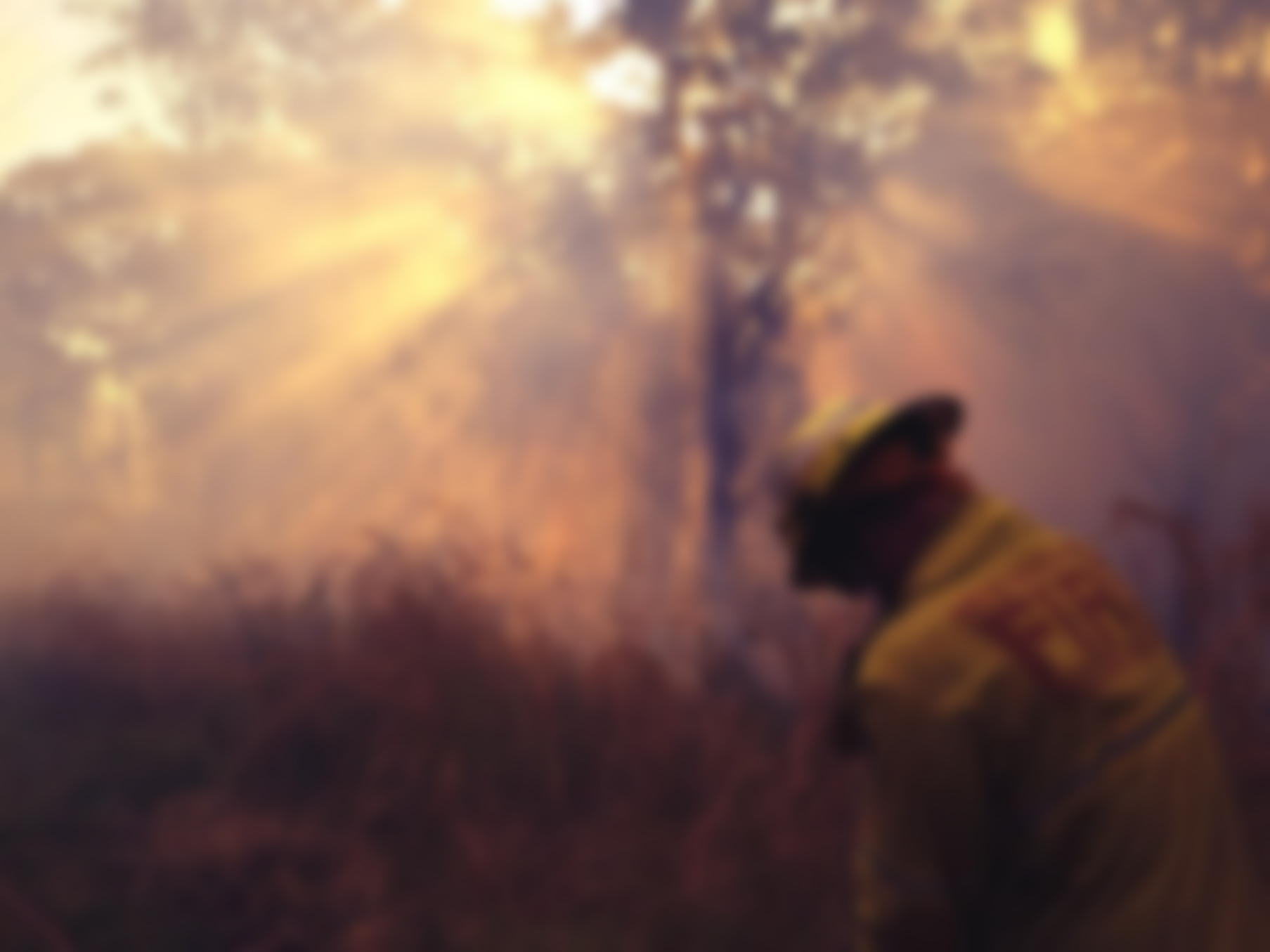 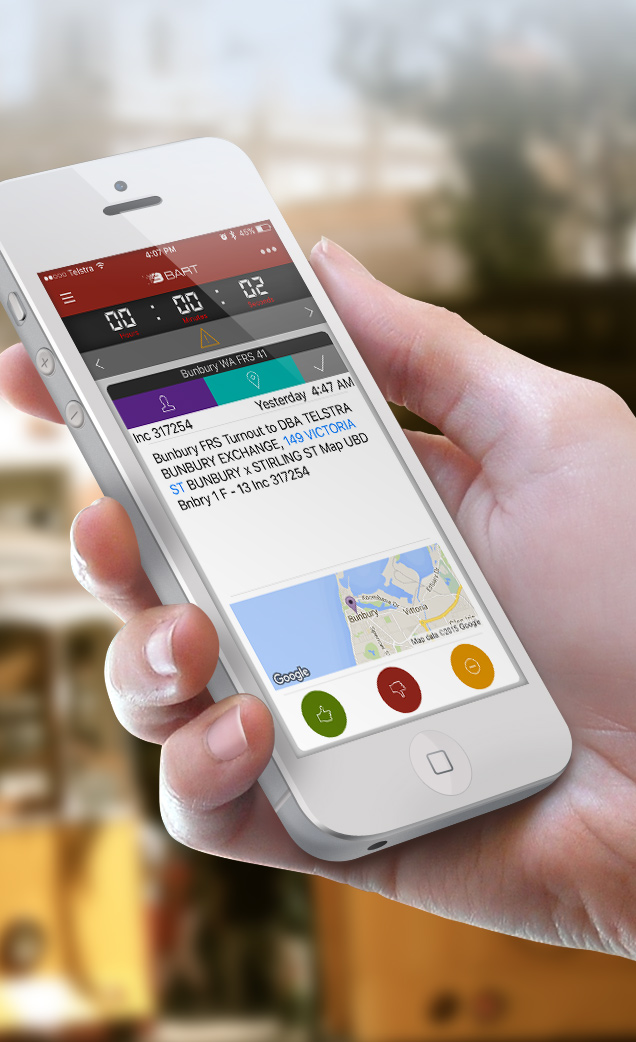 Summary: INDIVIDUAL LEVEL
  
All members have a direct line to the rest of their crew
All members within a team have access to ongoing, real time updates 
Utilises a natural and common method of communicating
Vehicle and Member Map visualisation
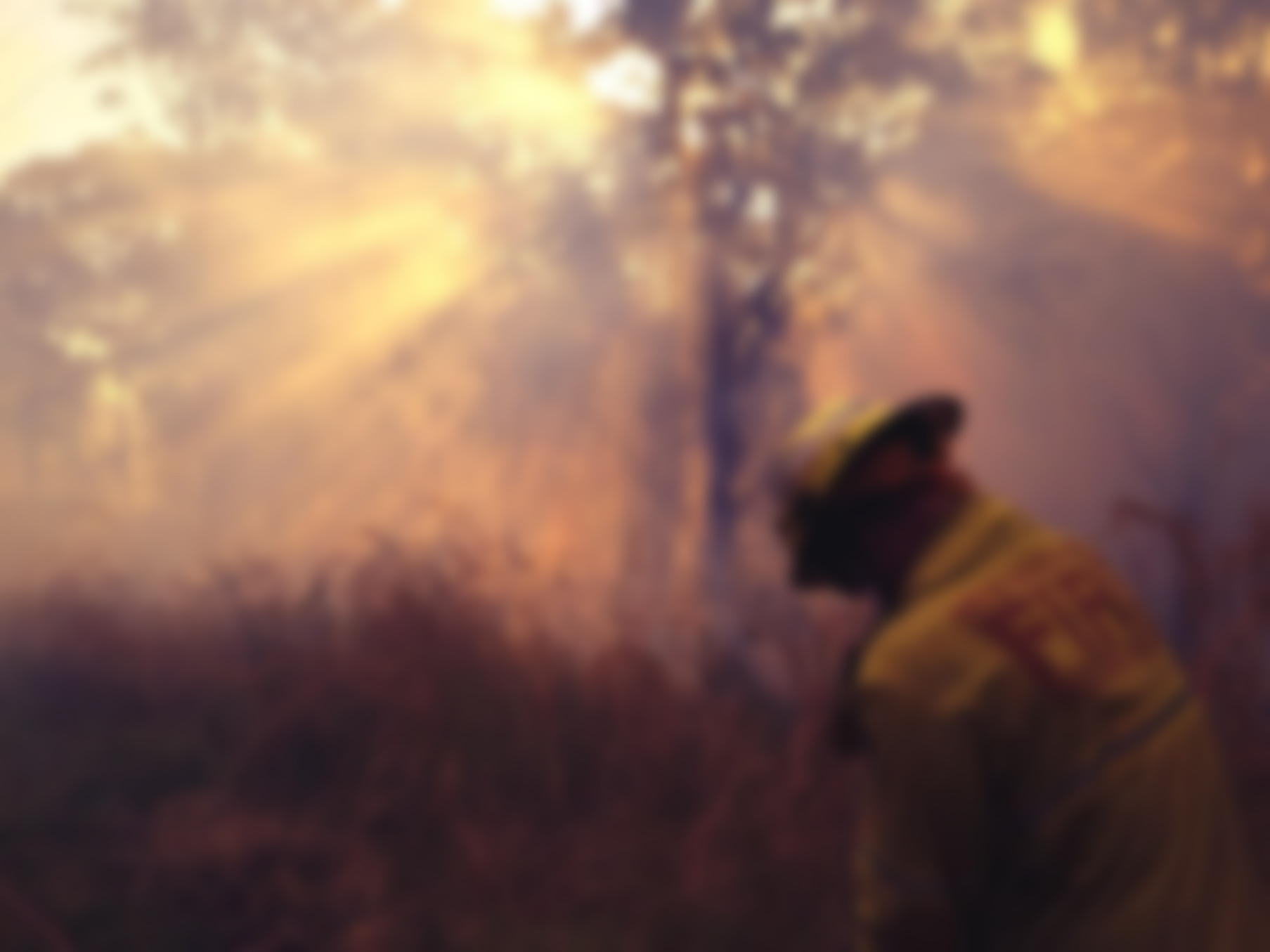 Summary: BRIGADE LEVEL 
 
View incoming incidents, as well as a running list of those members attending the event
An estimated time of arrival for each member 
Attending member qualifications are provided
Vehicle and Member Map visualisation
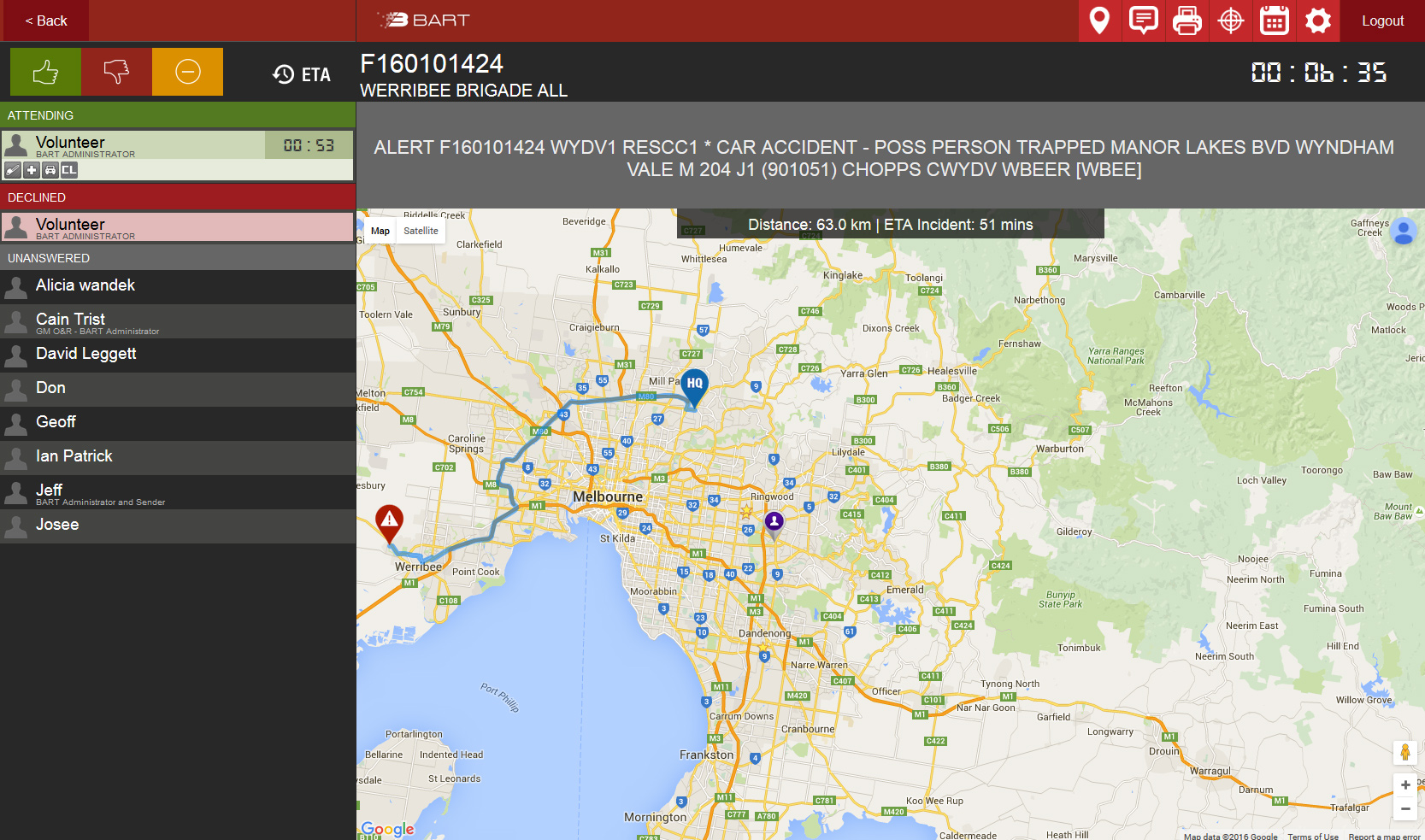 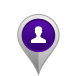 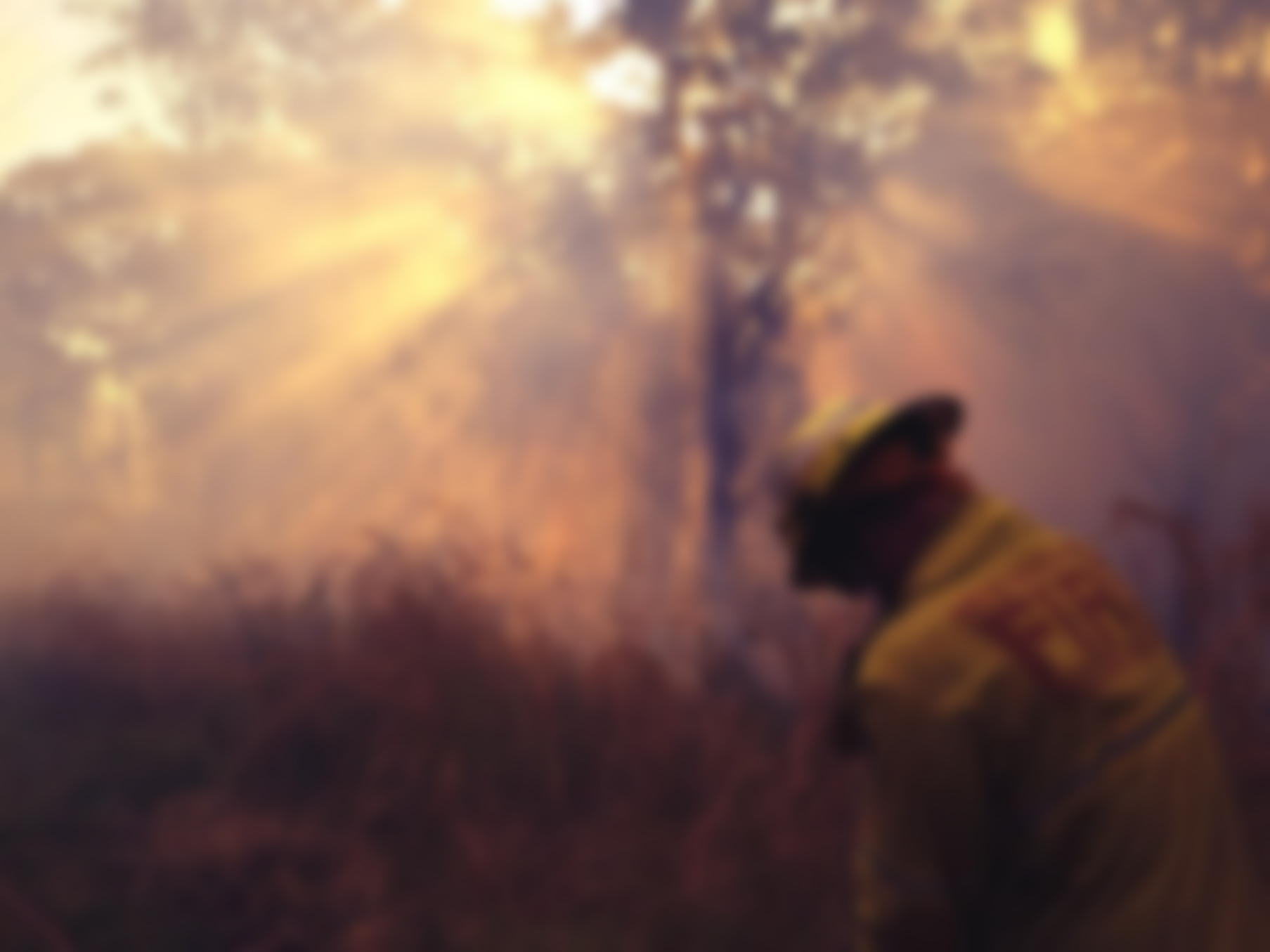 Summary: REGIONAL LEVEL
 
View the distribution of resources 
View the status of trucks turning out to an incident and their current locations in real time
Identify incidents that haven’t been responded to within a specified timeframe
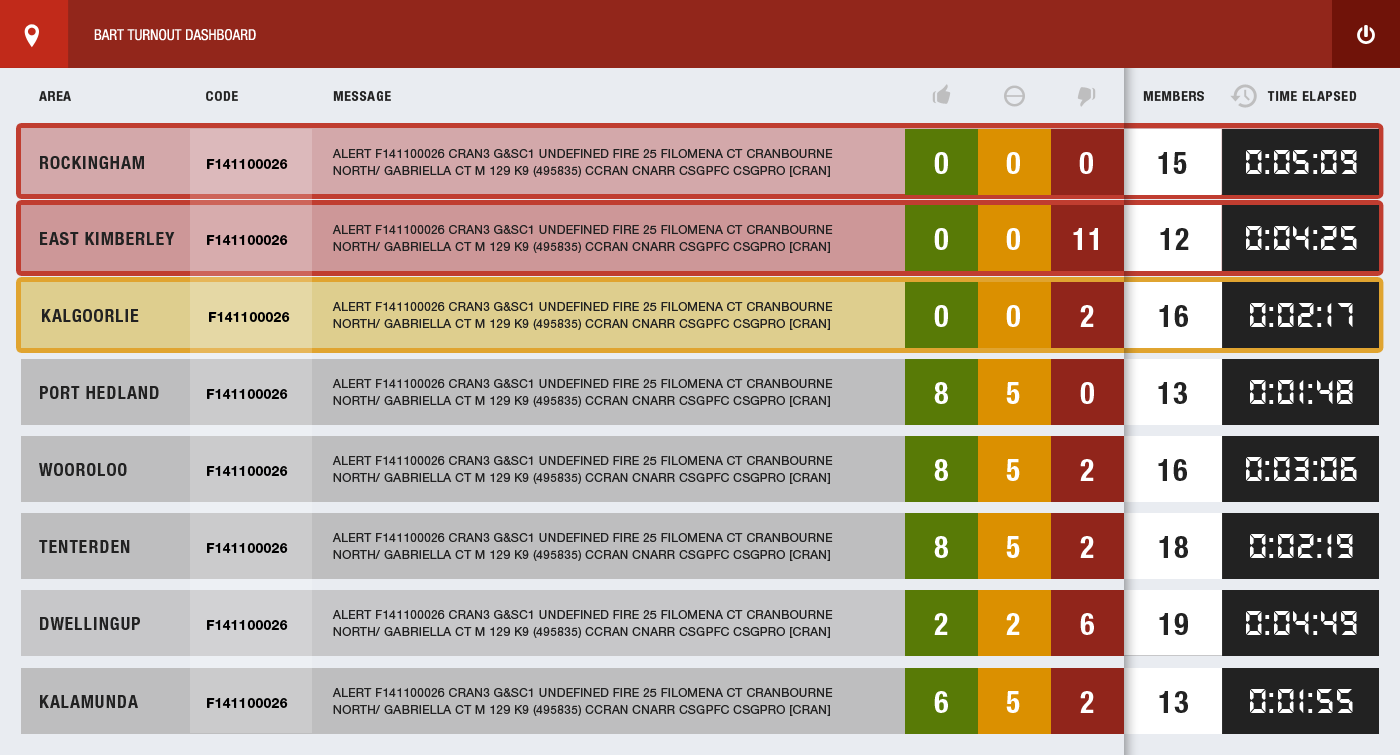 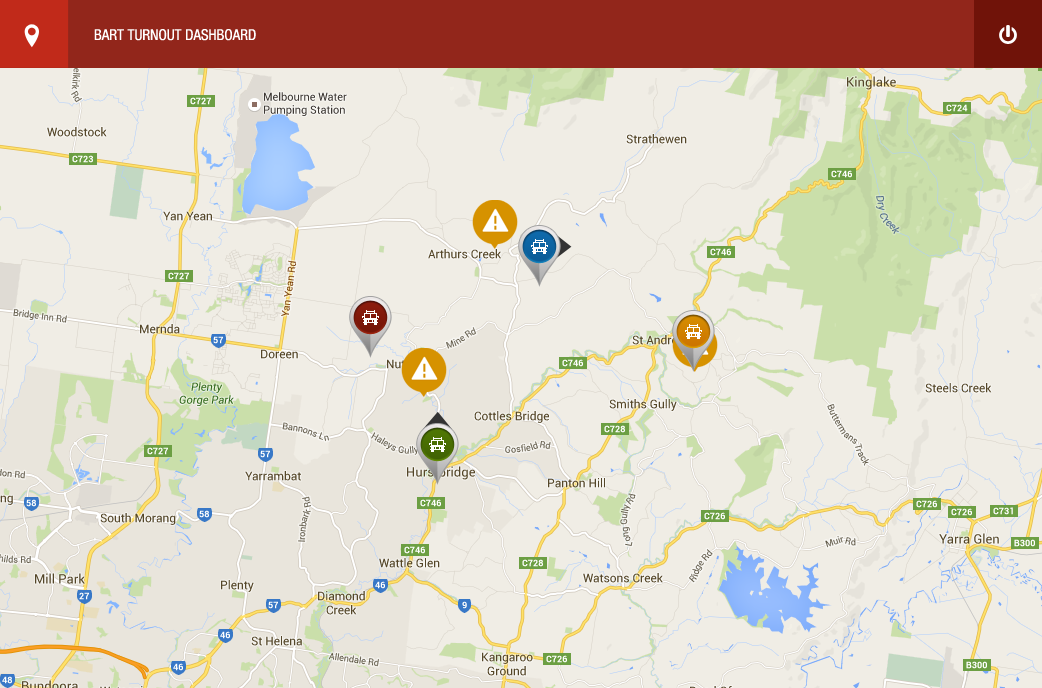 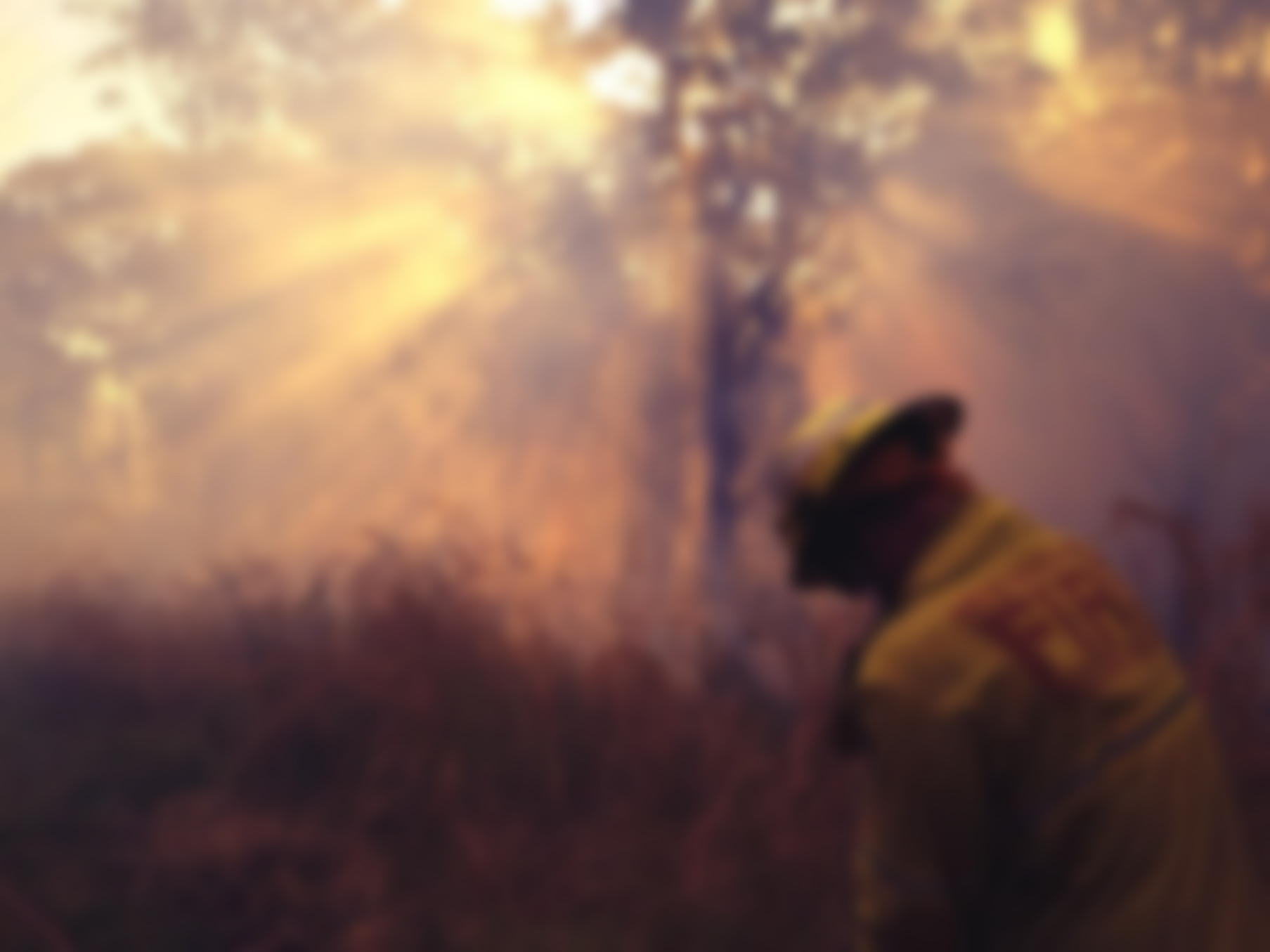 Summary: AGENCY LEVEL
 
Agency can view the incidents and turnout responses within entire regions, across different agencies
Complete situational awareness of events that are occurring across the state in real time 
Vehicle Map visualisation
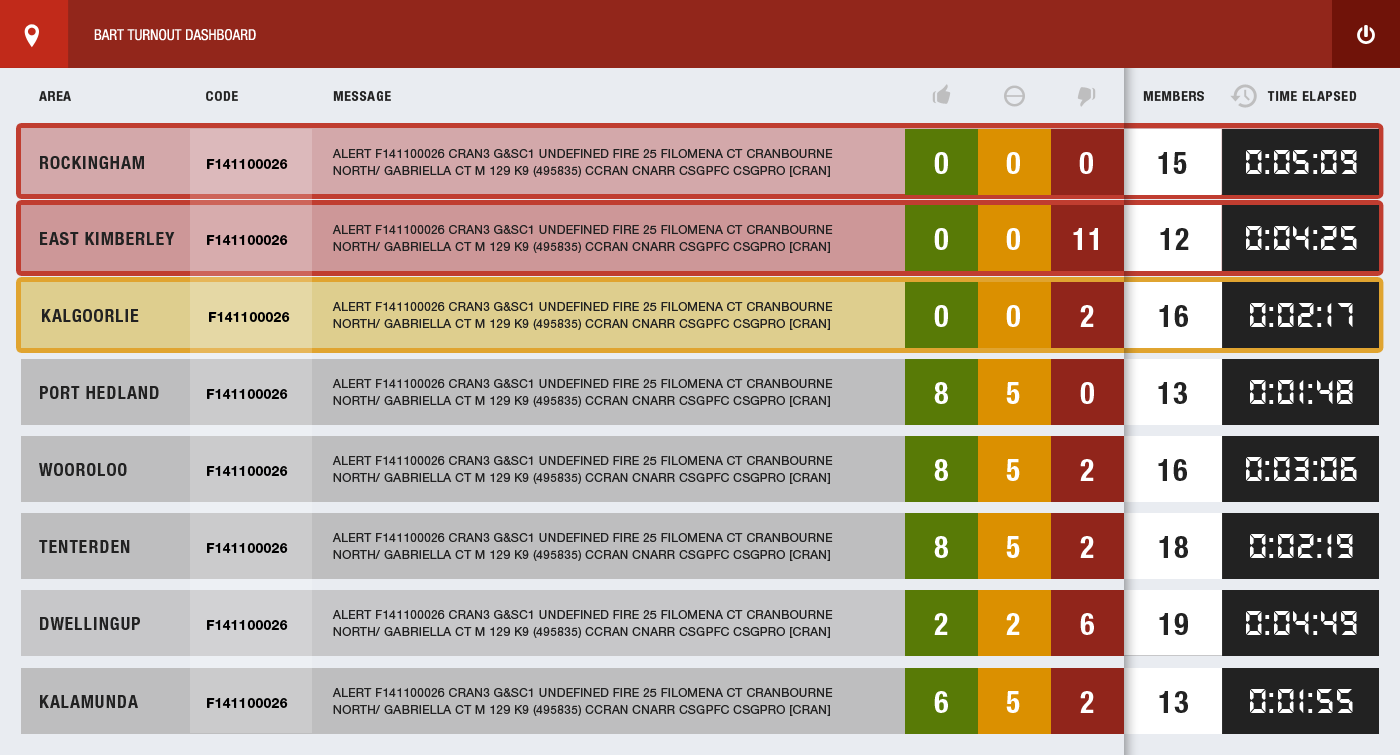 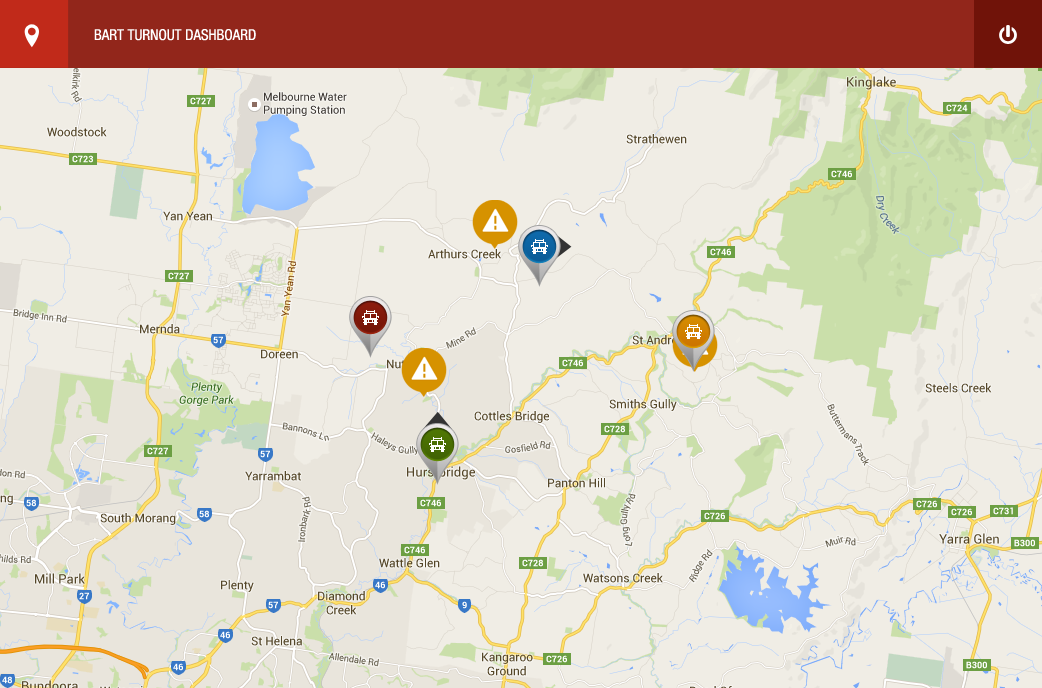 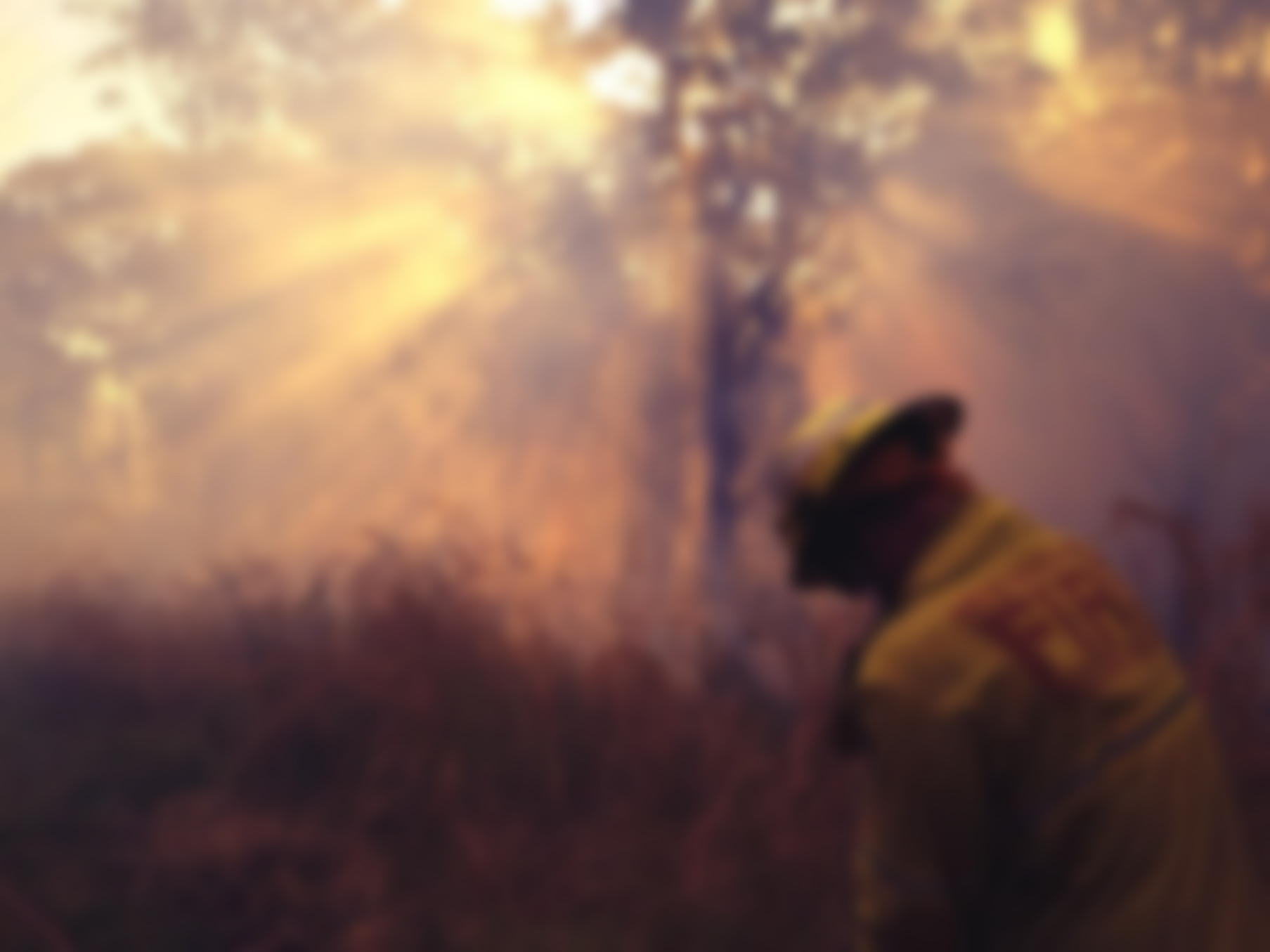 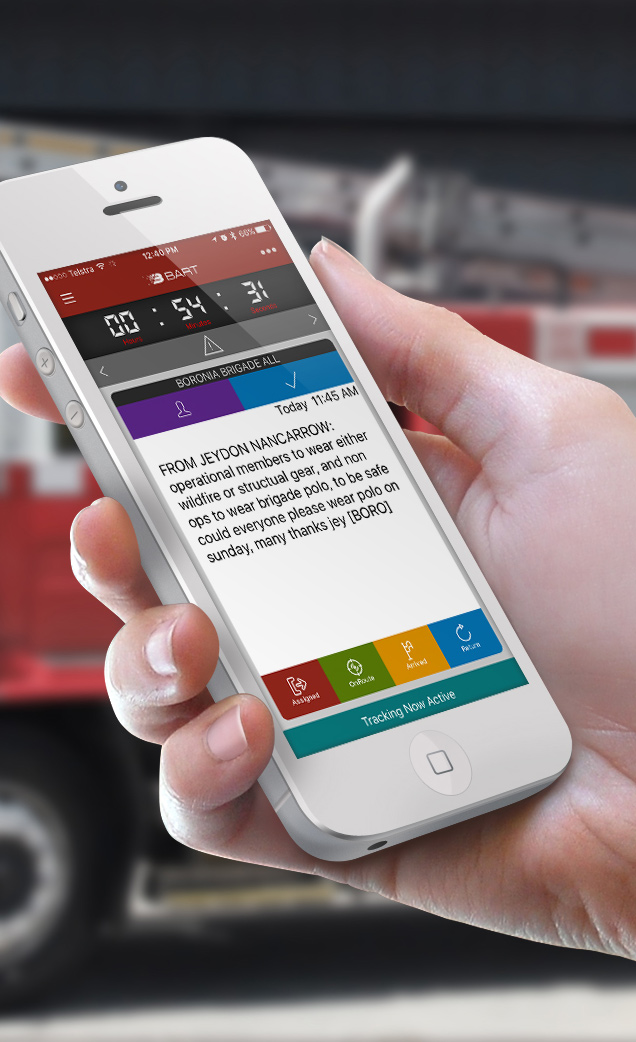 And Much More
 
Member availability
Team creation and management
Multiple group participation
Message sending with attachments
Group and team discussion
Fire hydrants and water points
External feeds
And more to come based on your suggestions
BARTa complete solution for the entire turnout process
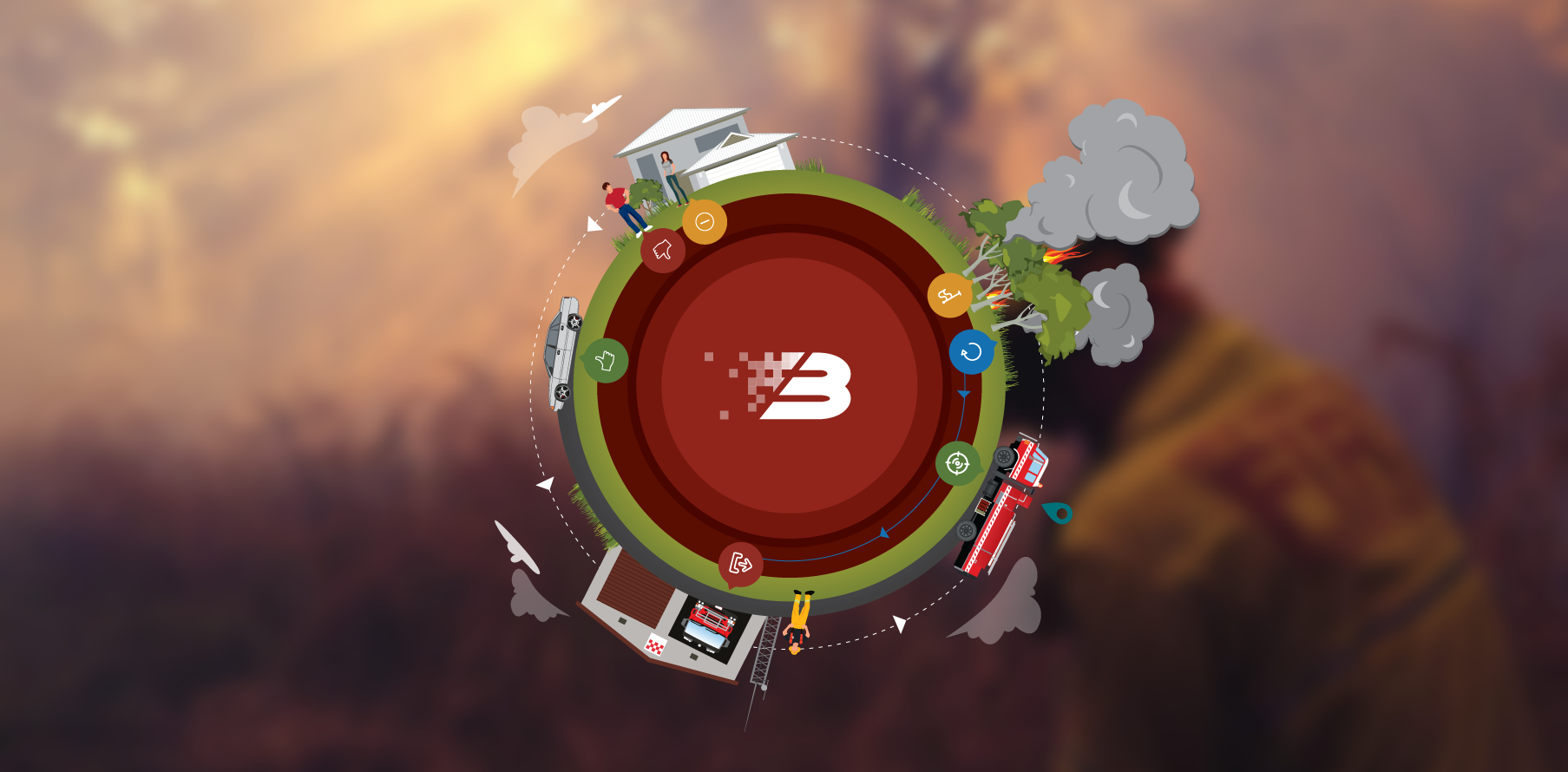 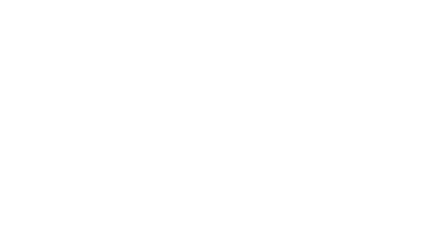 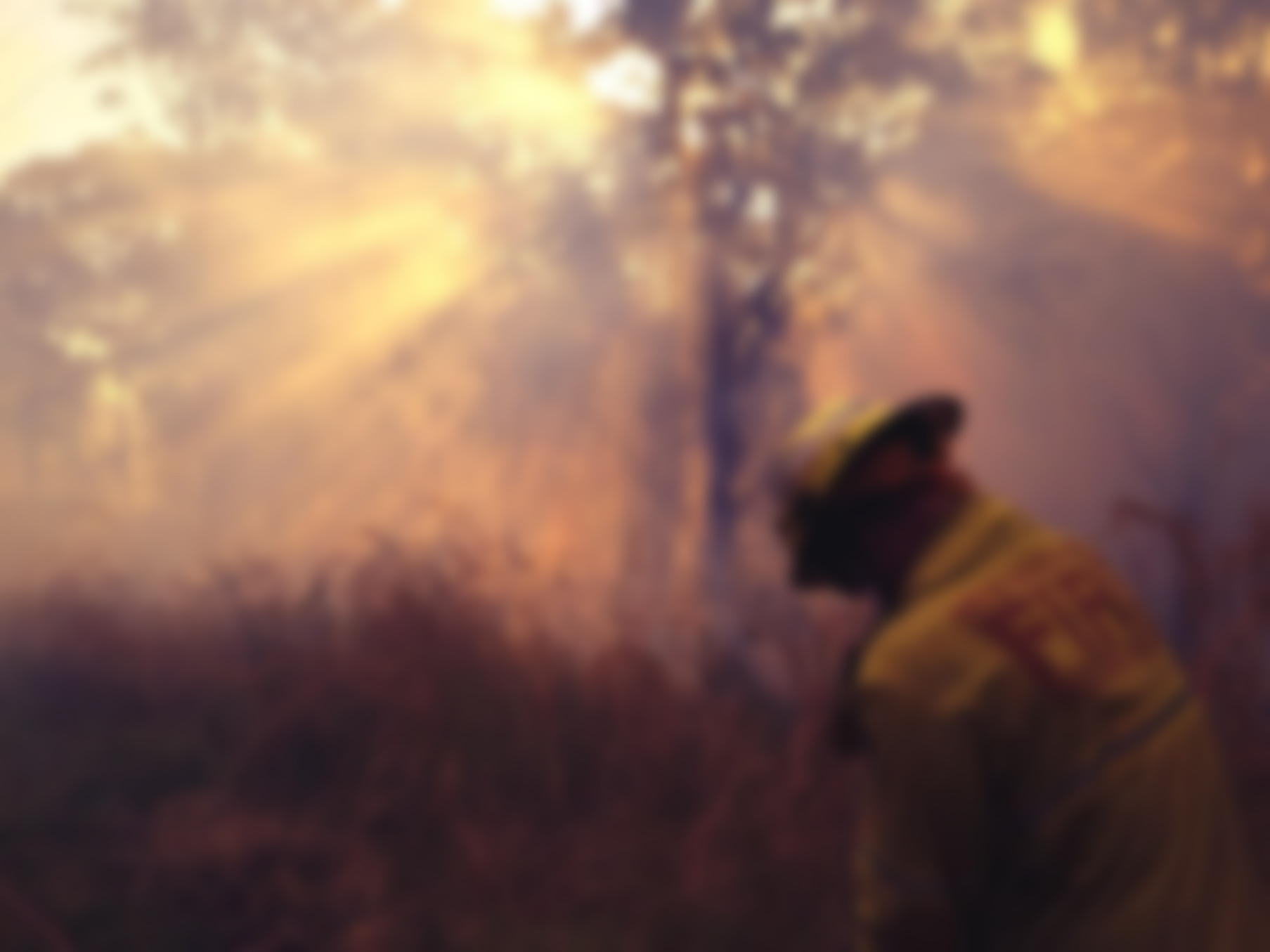 Thank You!

For more information, visit:
www.bart.emerg.com.au
Join the movement